Vigilancia de Tuberculosis BovinaEstándares de APHIS VS
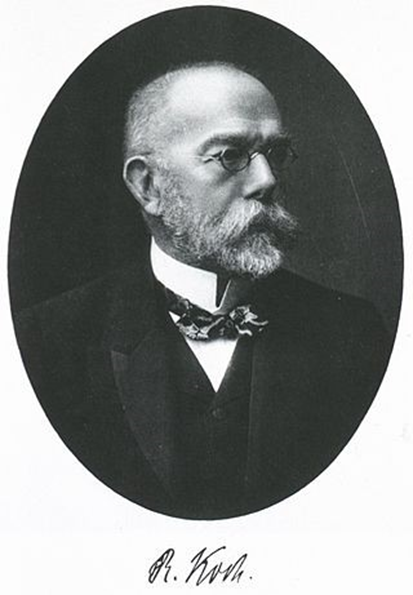 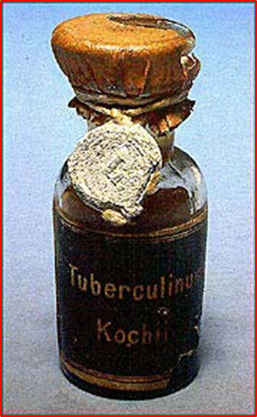 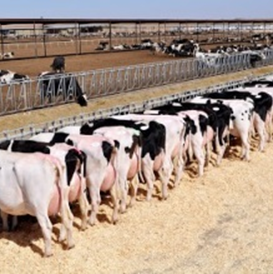 Alejandro Perera Ortiz
USDA APHIS VS/IS Mexico
alejandro.Perera@usda.gov
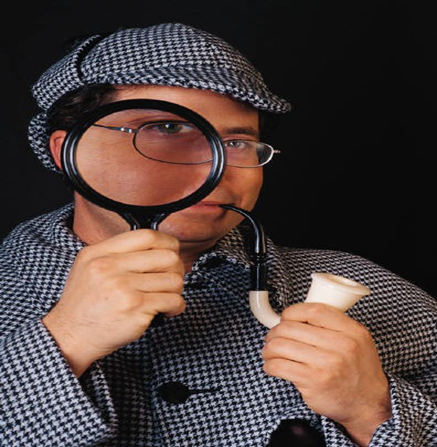 VIGILANCIA de la Tuberculosis BOVINA
Búsqueda activa de la enfermedad con métodos diagnósticos de campo y rastro

Si no se busca no se encuentra …
Tuberculina de Koch – Clave para los programas de TB
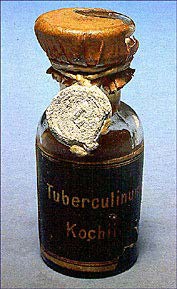 1890- Koch desarrolla la tuberculina, … fracasa como tratamiento.
1892- Dr Leonard Pearson , DVM (de 24 años) trae la tuberculina a USA para realizar la primer prueba de TB en bovinos.
Preventative  vaccine?
A Treatment?
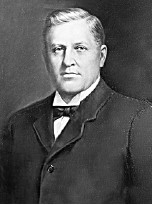 “Koch’s lymph,  aka
Paratoloid
Tuberculin”
Pruebas de Tuberculina - APHIS
Completar la prueba de TB del 100 % de todos los hatos de la región cada 5 años. 
Permite la caracterización de la enfermedad – estimación de la prevalencia 
Actualiza el censo de hatos y bovinos 
APHIS solicita a SENASICA /Estado proveer los datos que describan la vigilancia epidemiológica para TB bovina que se lleve a cabo en la región en campo y rastros.
	Debe tener una metodología, para llevar a cabo una vigilancia epidemiológica activa para TB bovina.

Monitorear de las pruebas de tuberculina:
	Implementar un sistema de supervisión de a tasa de respuesta por propósito de la prueba (exportación, prueba de área, etc).
	Tener plan de contingencia para mejorar o corregir deficiencias
Prueba de tuberculina.- caudal, cervical comparativa cervical simple
4
Pruebas de Tuberculina - APHIS
Monitorear de las pruebas de tuberculina:
	Implementar un sistema de supervisión de a tasa de respuesta por propósito de la prueba (exportación, prueba de área, etc).
	Tener plan de contingencia para mejorar o corregir deficiencias
Prueba de tuberculina.- caudal, cervical comparativa cervical simple
5
Pruebas de tuberculina … Barrido Objetivos
Permite la caracterización de la enfermedad – estimación de la prevalencia 
Actualiza el censo de hatos y bovinos 
APHIS solicita a SENASICA /Estado proveer los datos que describan la vigilancia epidemiológica para TB bovina que se lleve a cabo en la región en campo y rastros.
	Debe tener una metodología, para llevar a cabo una vigilancia epidemiológica activa para TB bovina.
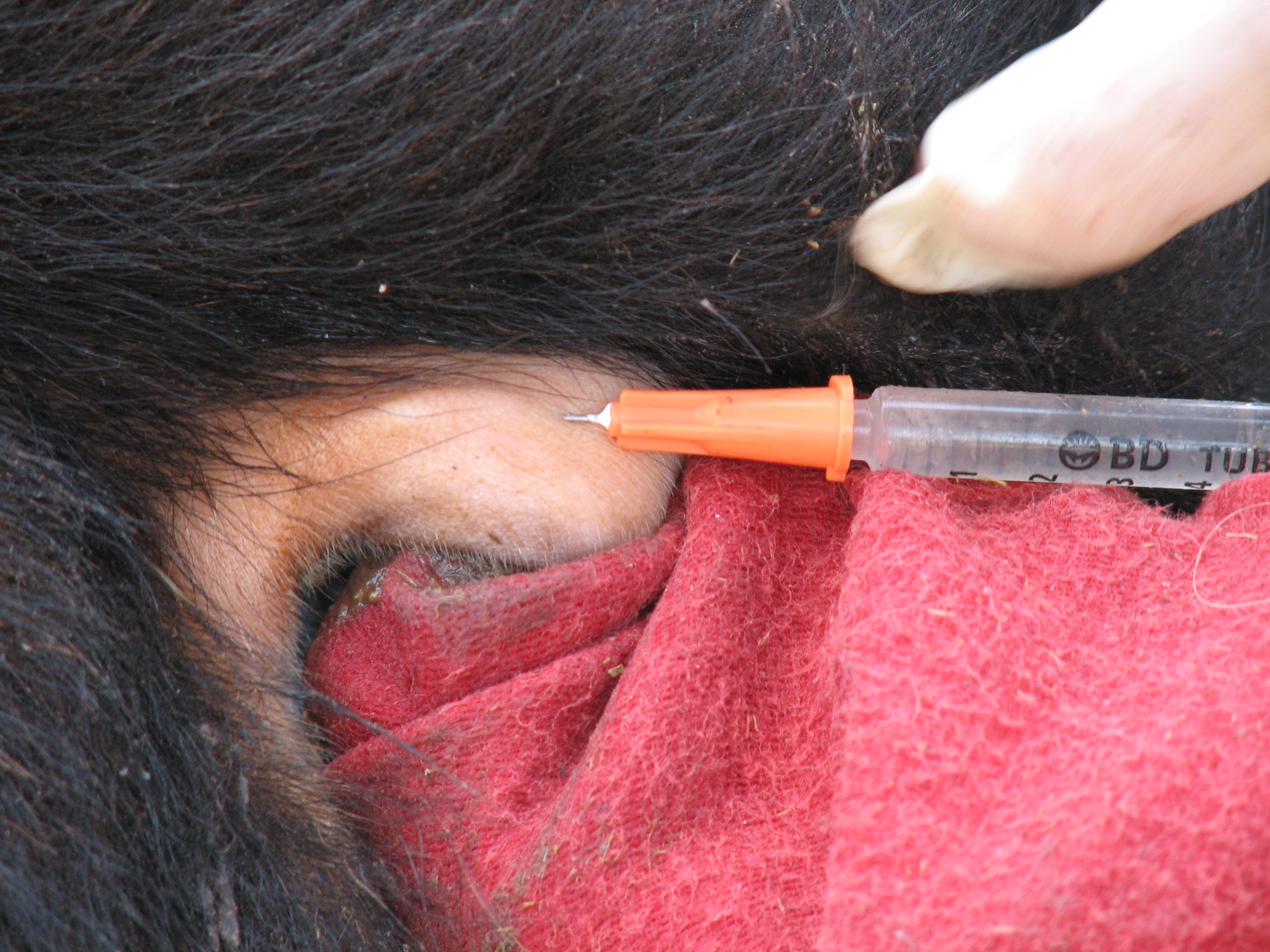 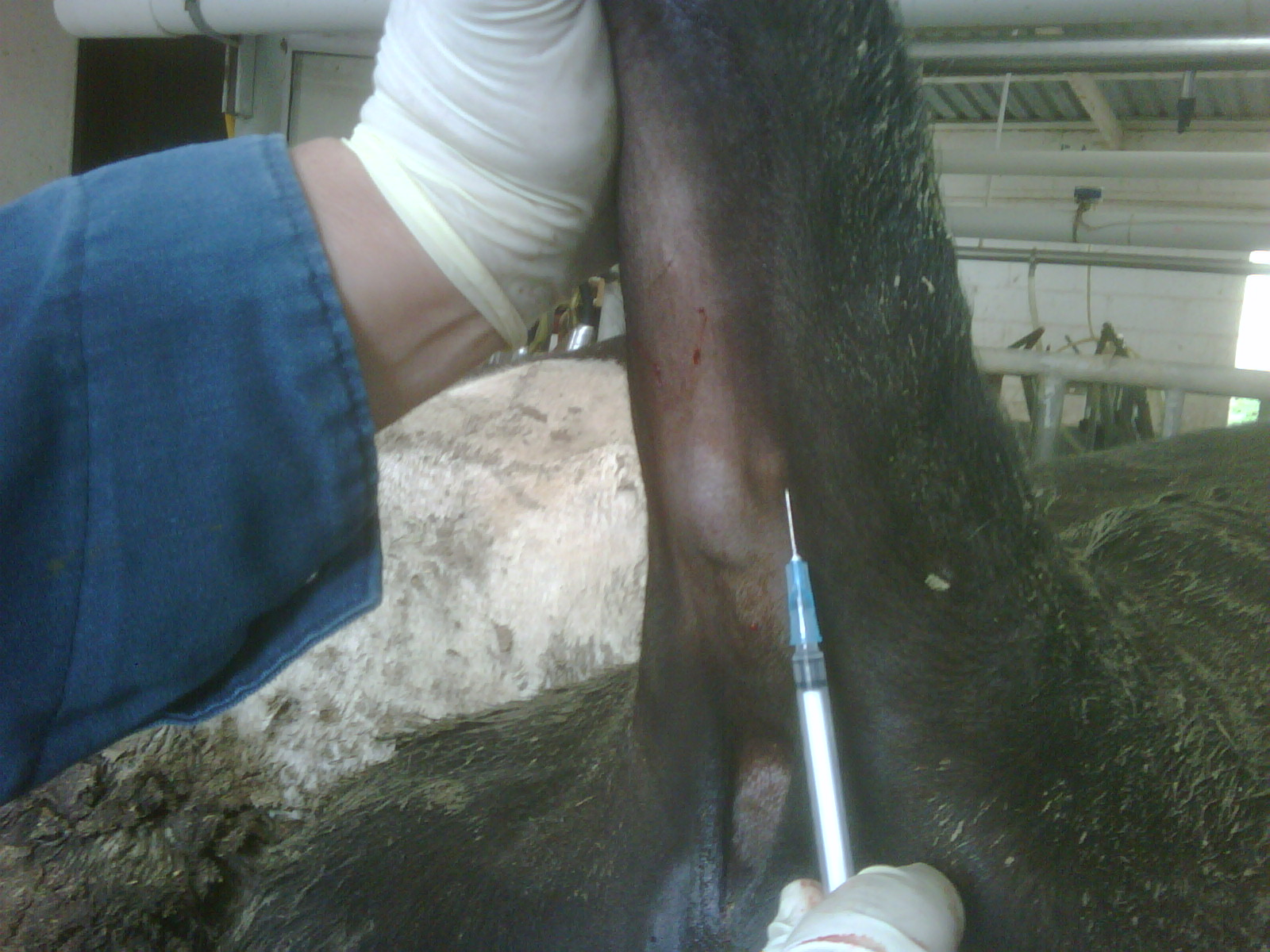 6
PROCESO DE VIGILANCIA Y DIAGNOSTICO DE TUBERCULOSIS BOVINA
CAMPO: Prueba de tuberculina.- caudal, cervical comparativa cervical
simple
RASTROS: Inspección rutinaria post-mortem en rastros y mataderos
LABORATORIO: Estudio histopatológico.- Demostrar la lesión característica.  Estudio bacteriológico.- Aislar e identificar la bacteria.
OTROS: Gama Interferón, PCR, pruebas moleculares.

*(M) Tasa de envio de Granulomas por/rastro al menos 1/2,000 cabezas sacrificadas.
¥(M) CFT tasa de respuesta por veterinario que pruebe 300 o mas cabeza ≥ 1%.
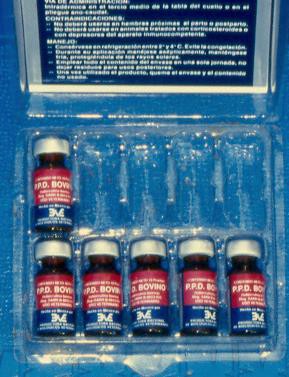 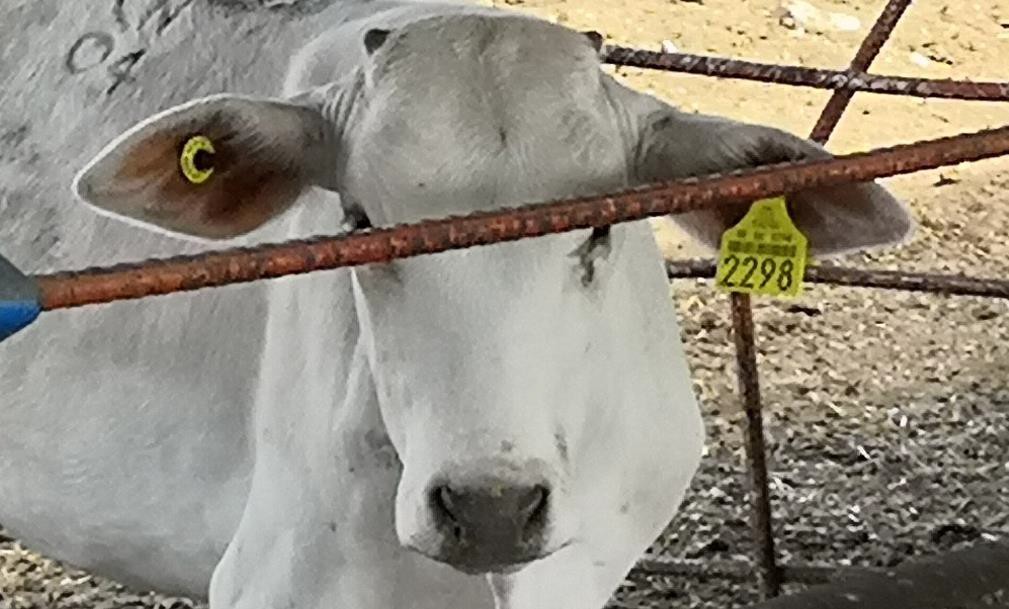 Probar animales identificados  con el arete oficial (SINIIGA)
Tuberculina bovina
Inspección de nódulos y órganos en matanza regular
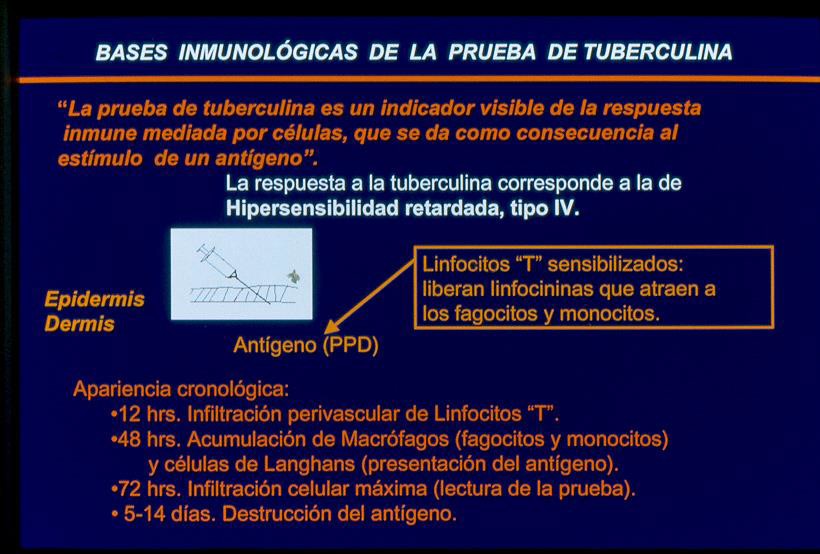 Prueba de Tuberculina
Prueba en el pliegue caudal (PPC)

Prueba cervical comparativa (PCC)

Prueba Cervical simple (PCS).
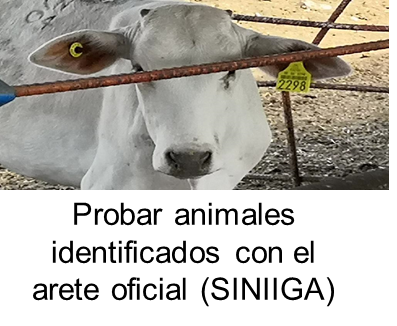 PRUEBA DE TUBERCULINA  EN EL PLIEGUE CAUDAL
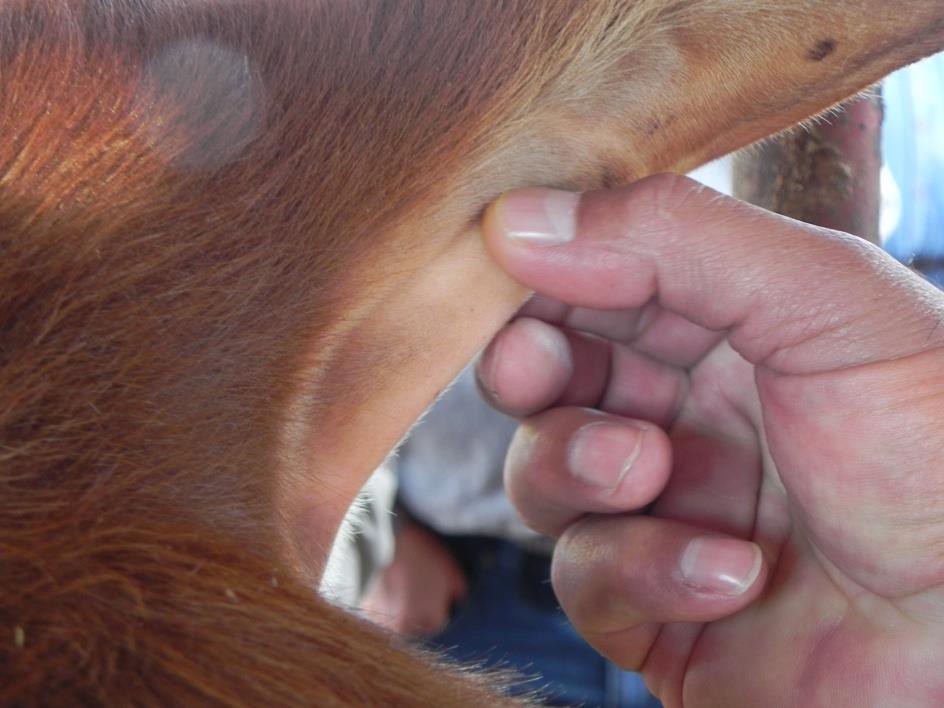 Prueba básica operativa  de rutina, cuando se  desconoce la situación  zoosanitaria del hato en  materia de tuberculosis.
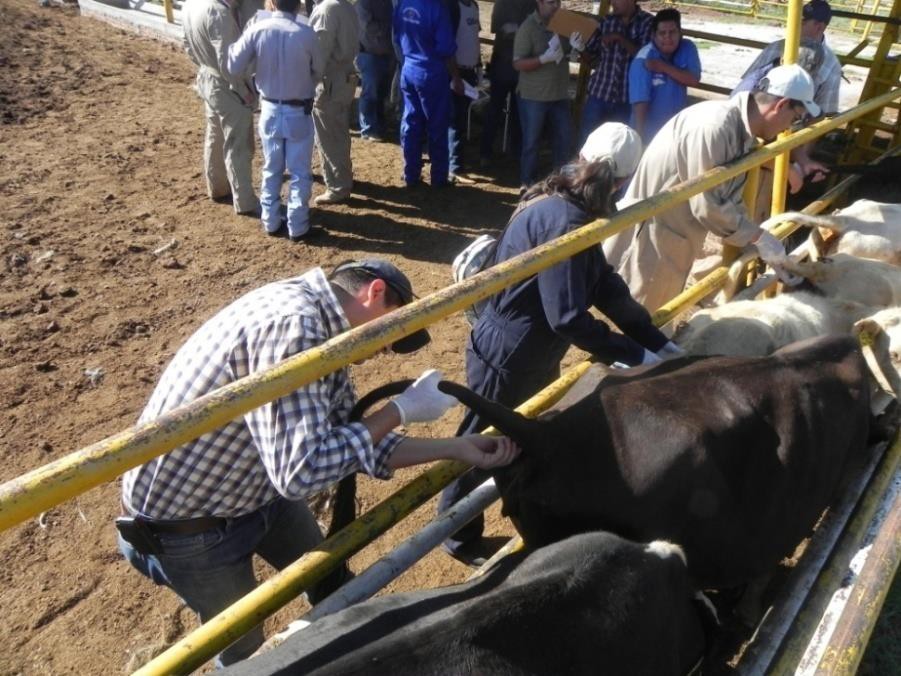 Sensibilidad: 85-90 %: Detectar a los animales infectados  como positivos a las prueba.

Especificidad: 95-98 %: Detectar a los animales NO infectados como negativos a la prueba
PRUEBA CAUDAL
Inoculación
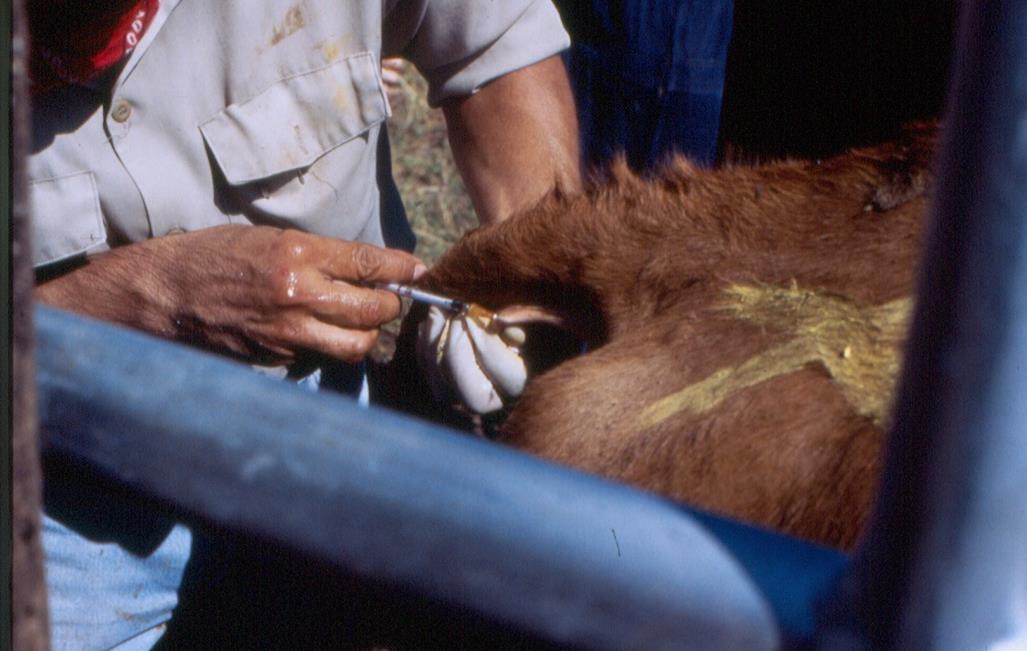 Insertar la aguja  intradérmicamente en  forma paralela al  pliegue, aplicando 0.1  ml del biológico.
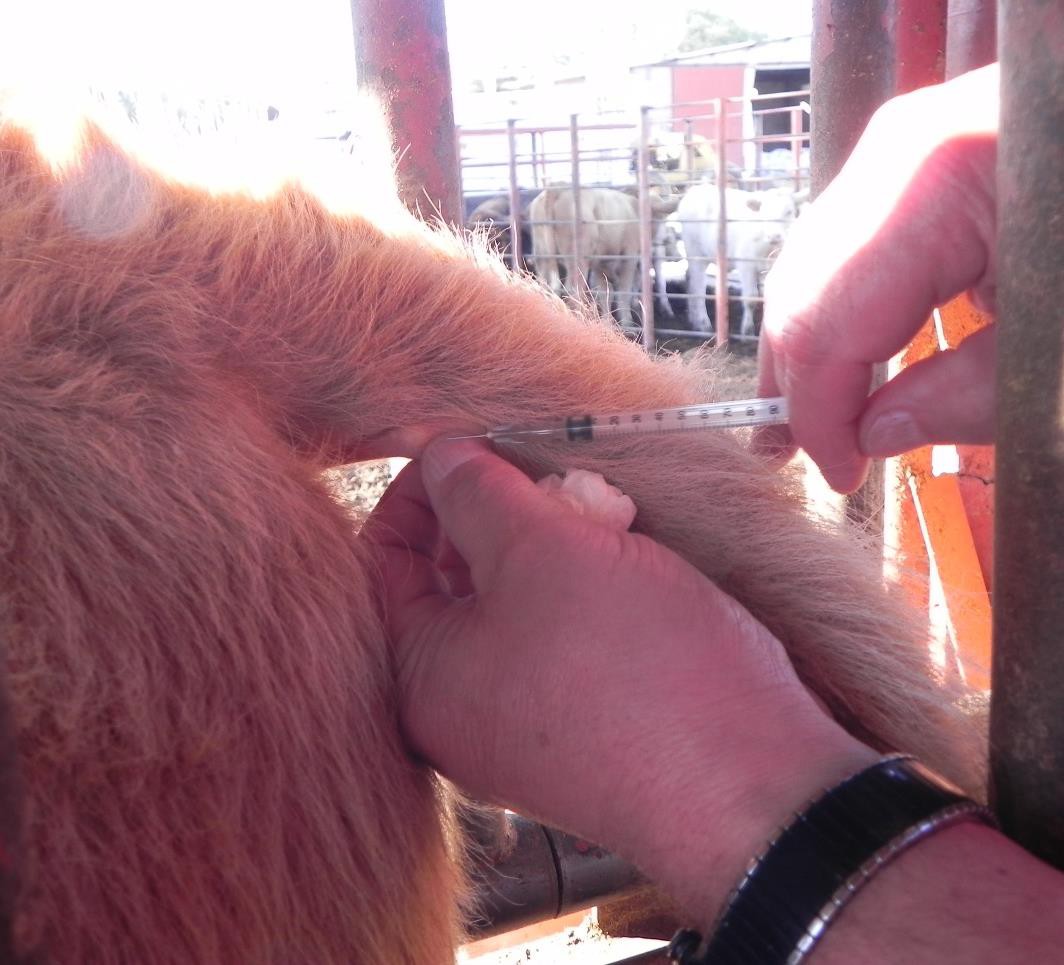 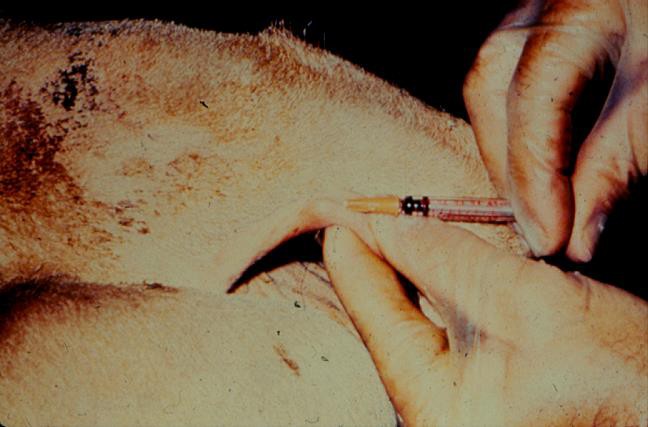 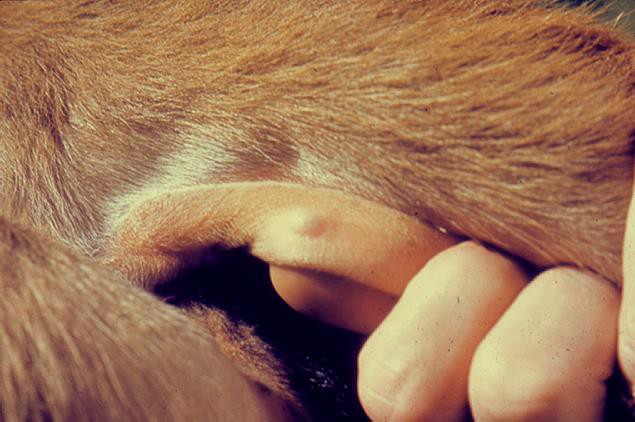 En el sitio de la aplicación  aparecerá un pequeño  abultamiento.
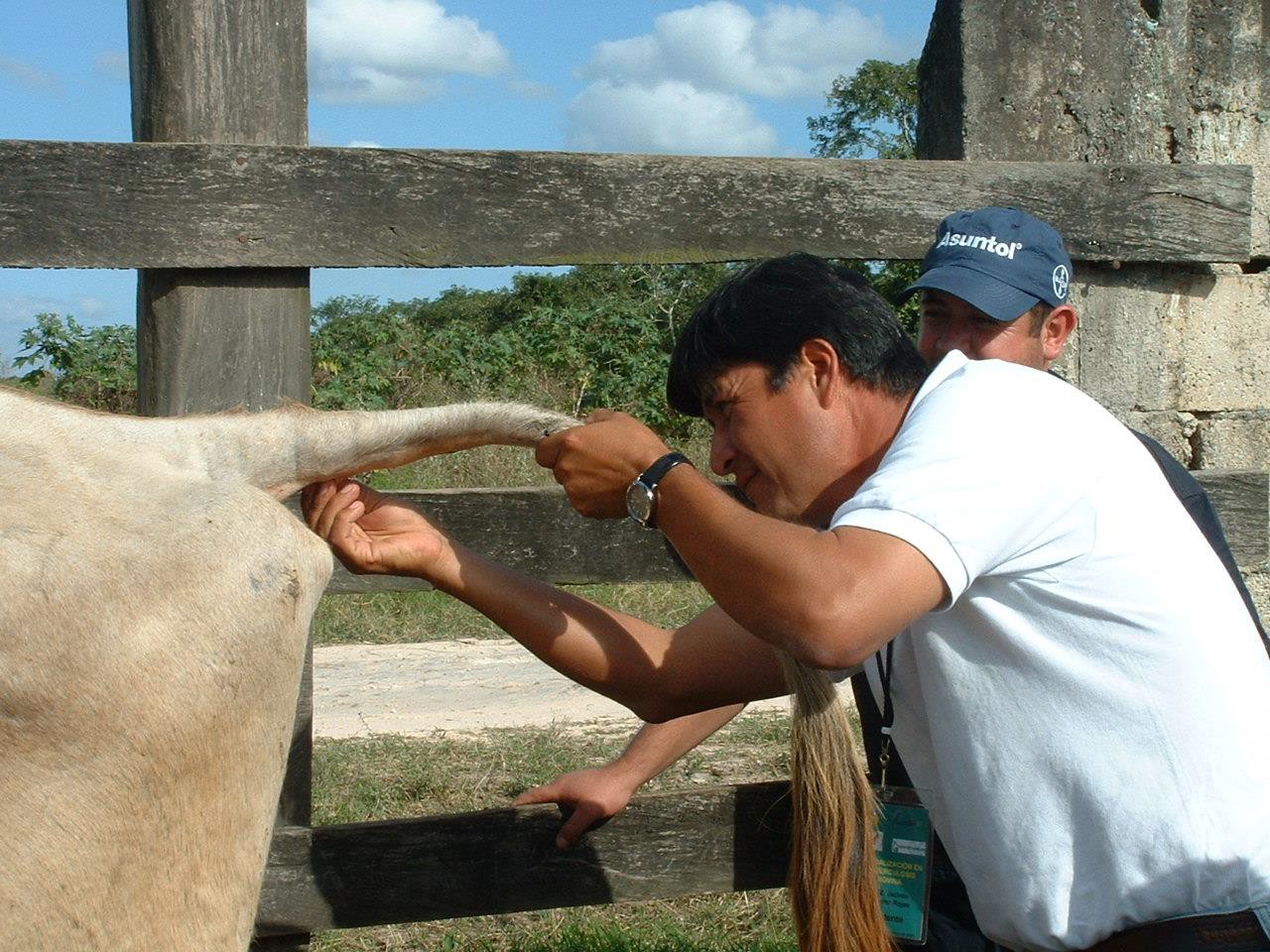 LECTURA DE LA PRUEBA CAUDAL: 72 HRS (MAS/MENOS 6 HRS). SE REALIZA LA  OBSERVACION Y PALPACION
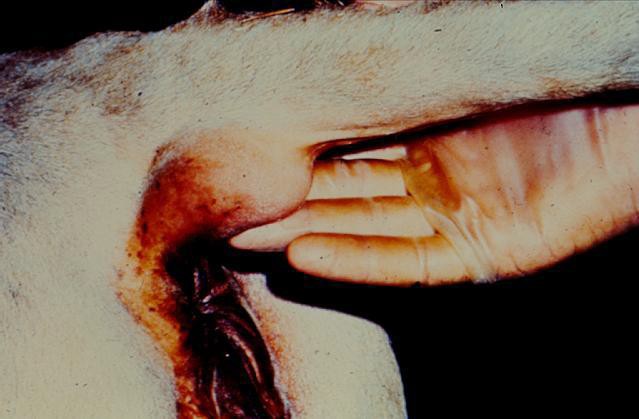 LECTURA

72 (+- 6 hrs.) después  de la inoculación.


Resultado de la
Prueba:

Positiva 
Cualquier aumento de
Tamaño, enduración, dolor, etc

Negativa 
Sin cambios.
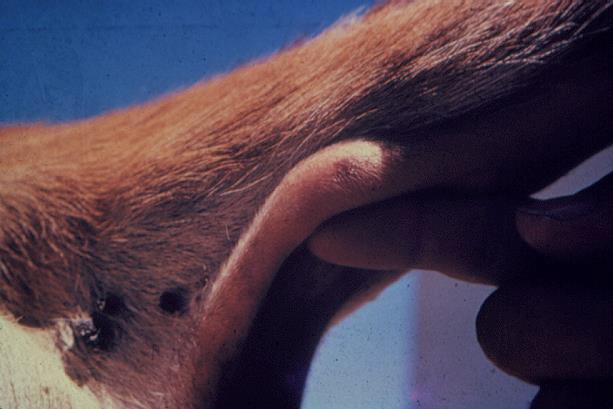 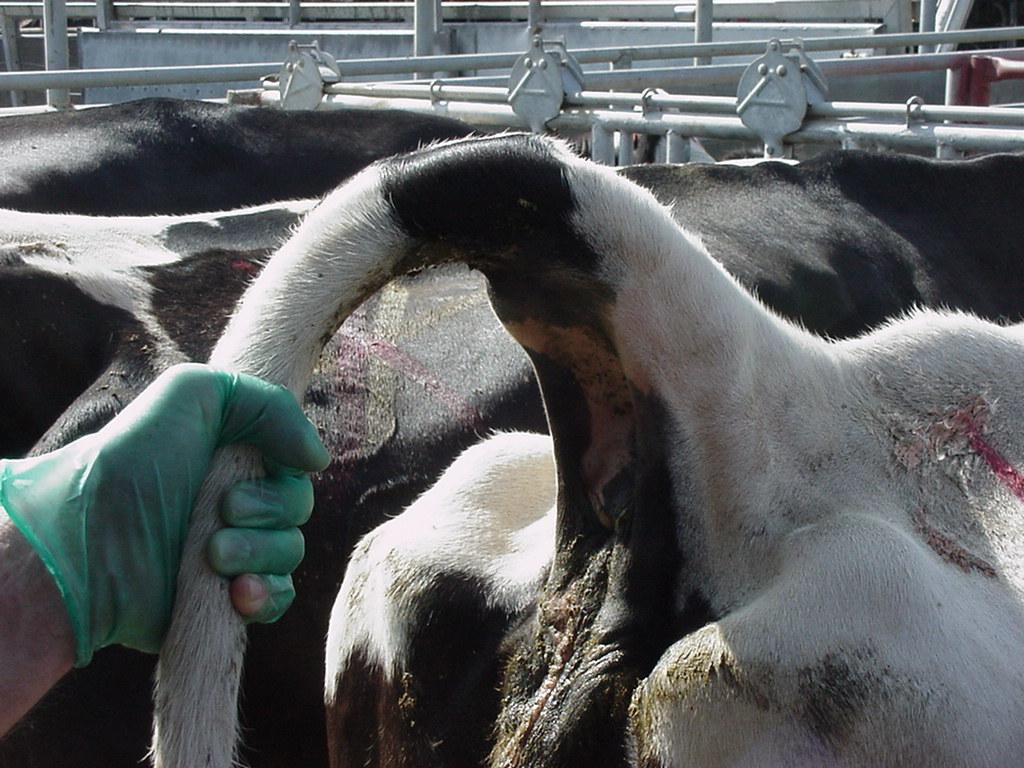 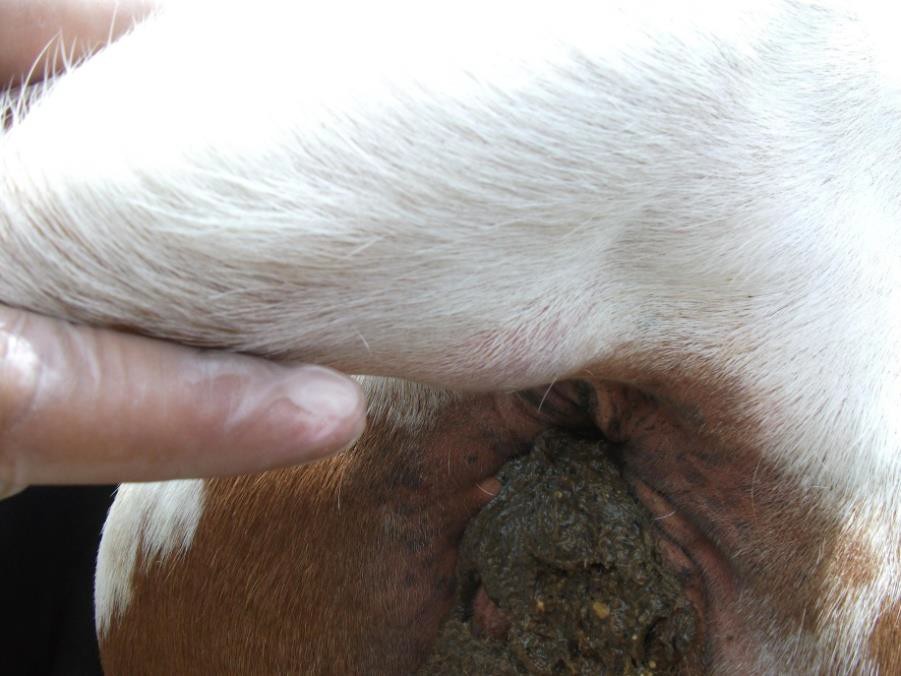 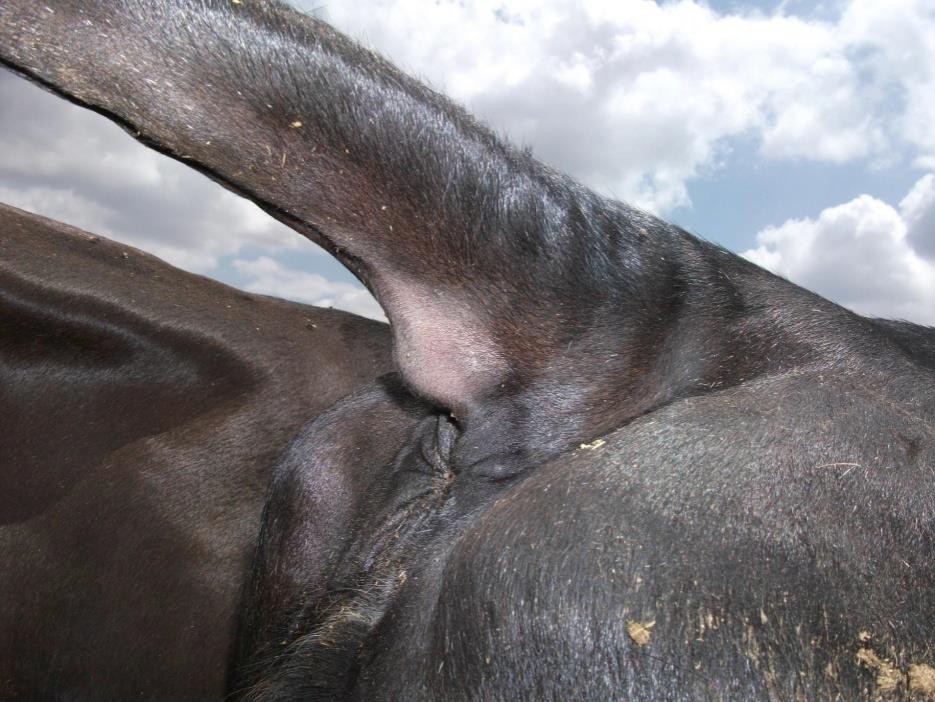 PRUEBA CERVICAL COMPARATIVA
Prueba autorizada para confirmar o  descartar animales positivos a la  prueba del pliegue caudal.
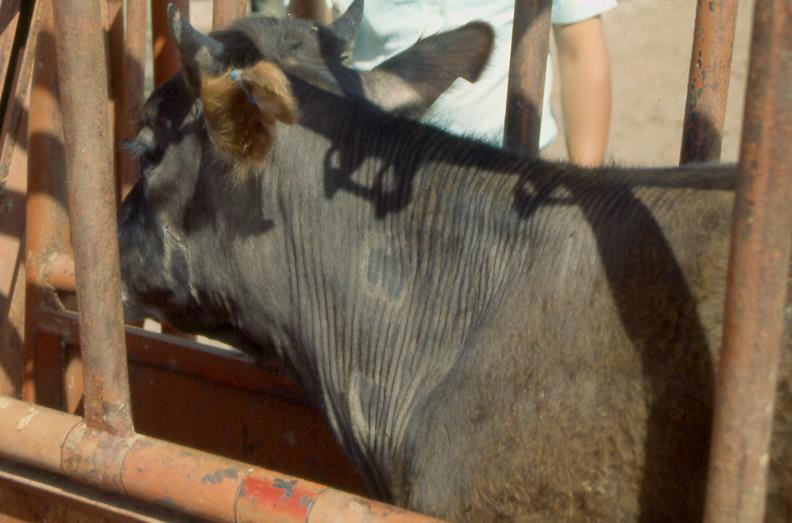 Sensibilidad: 74 %

Especificidad: 98 %
CUANDO APLICAR LA PRUEBA  CERVICAL COMPARATIVA
Dentro de los10 días de la  Inoculación de la prueba caudal  (7 días de la  lectura)
Prueba  caudal
O … No antes de 60 días (de la lectura).
1. RASURAR DOS AREAS EN LA TABLA DEL CUELLO
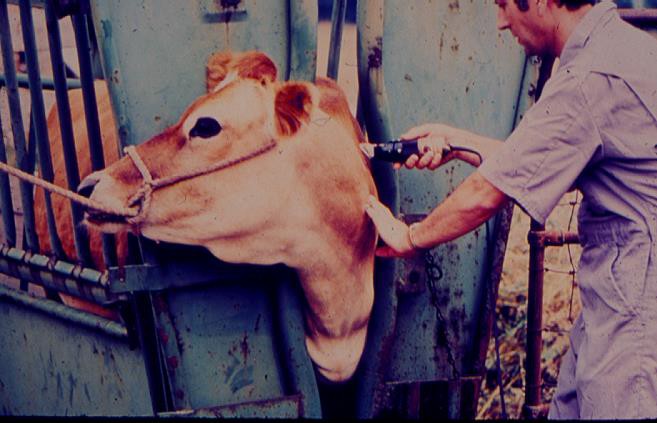 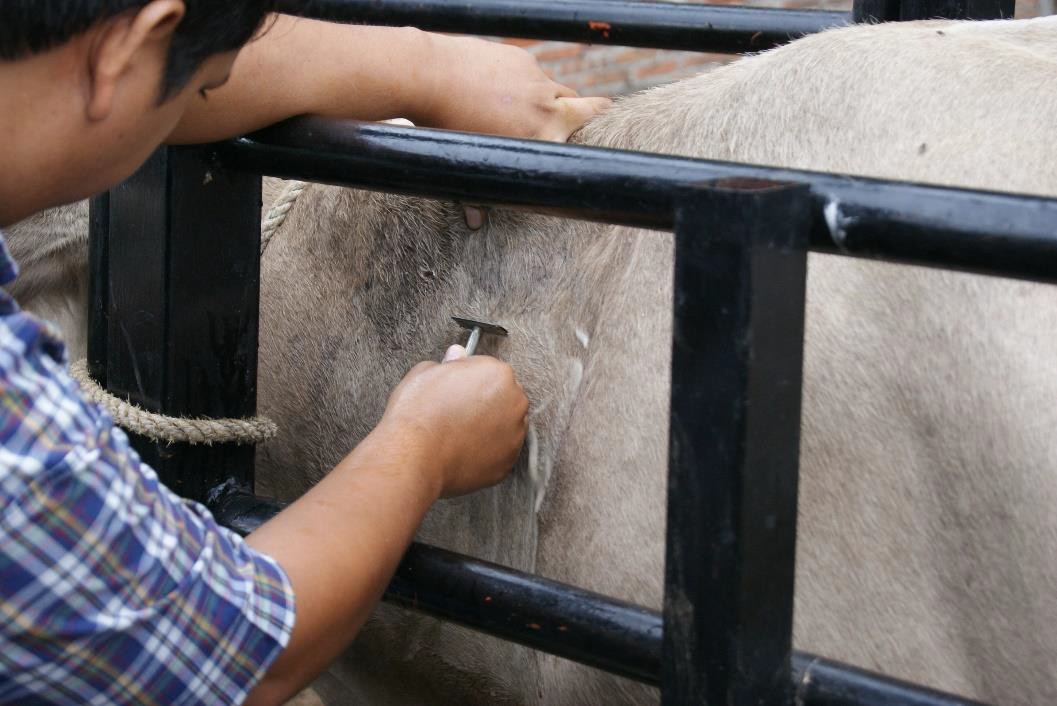 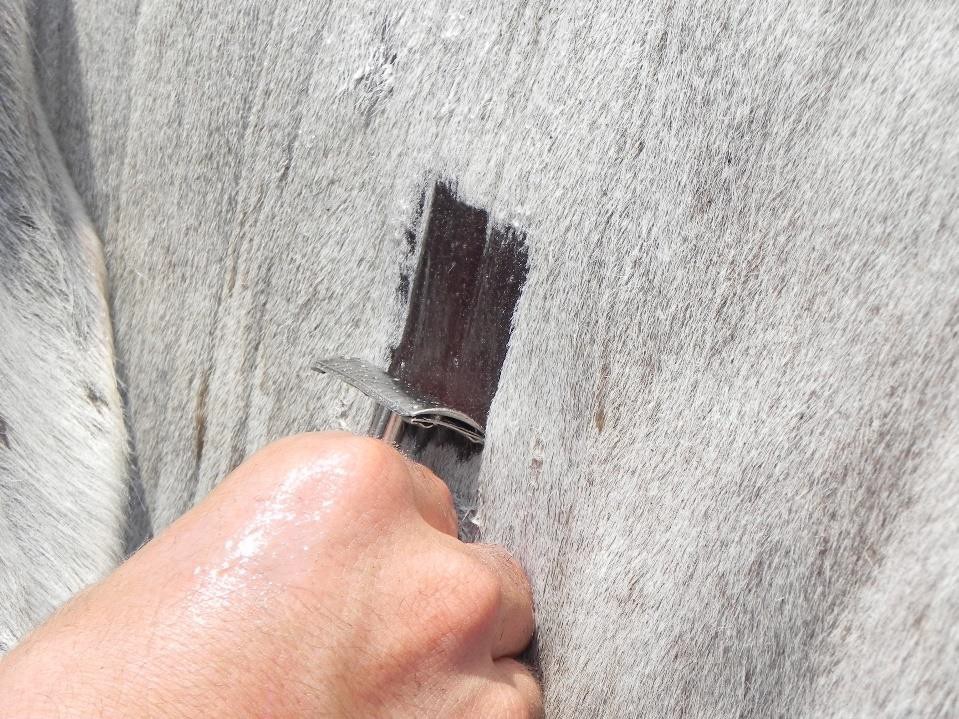 2.- MEDIR LA PIEL EN EL AREA SUPERIOR
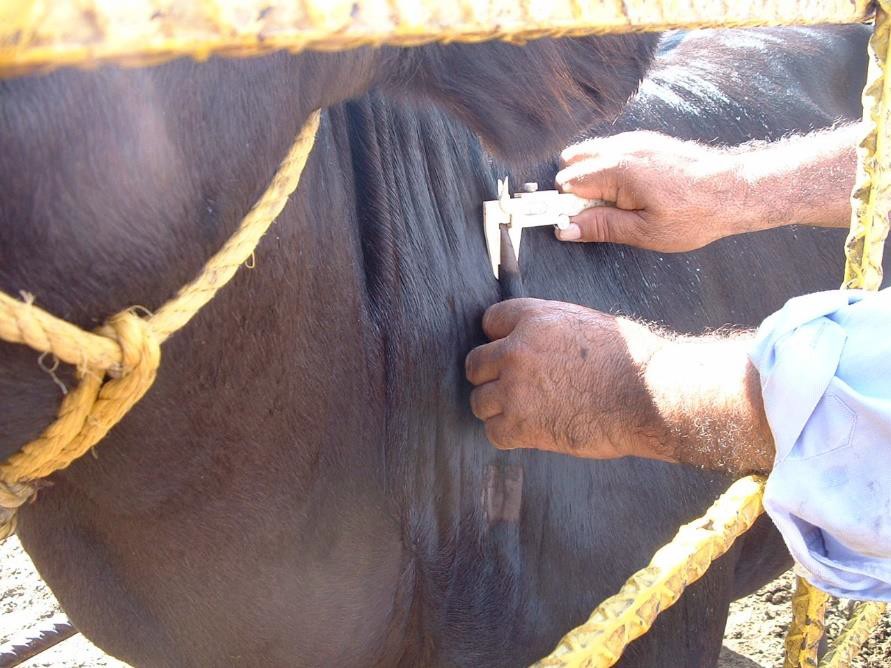 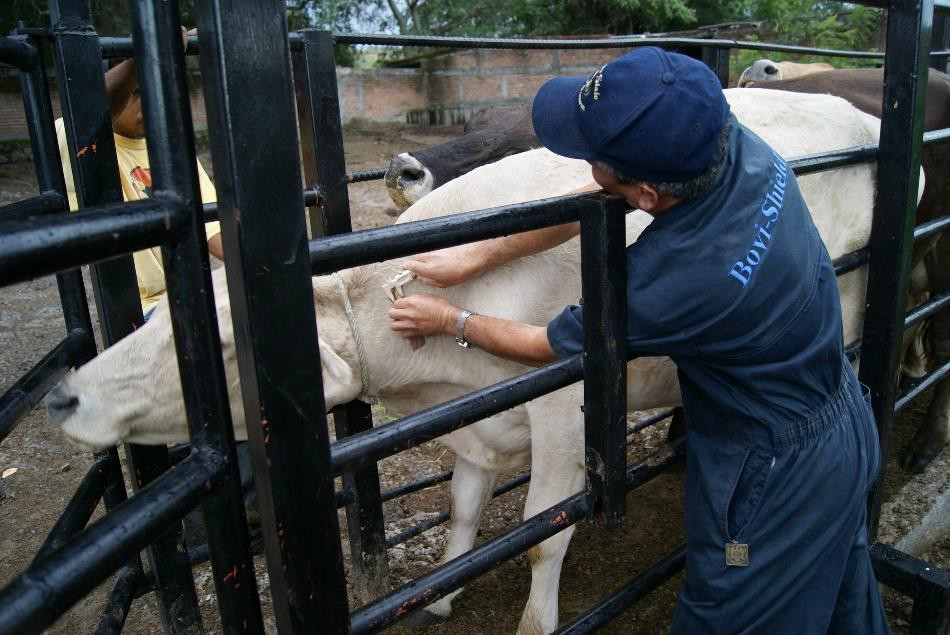 3.- MEDIR LA PIEL EN EL AREA INFERIOR
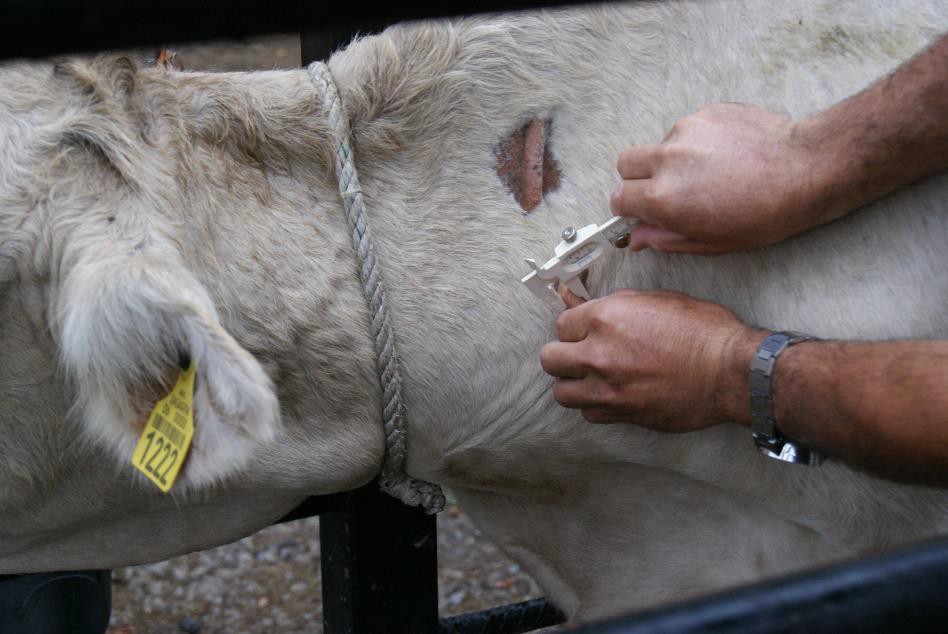 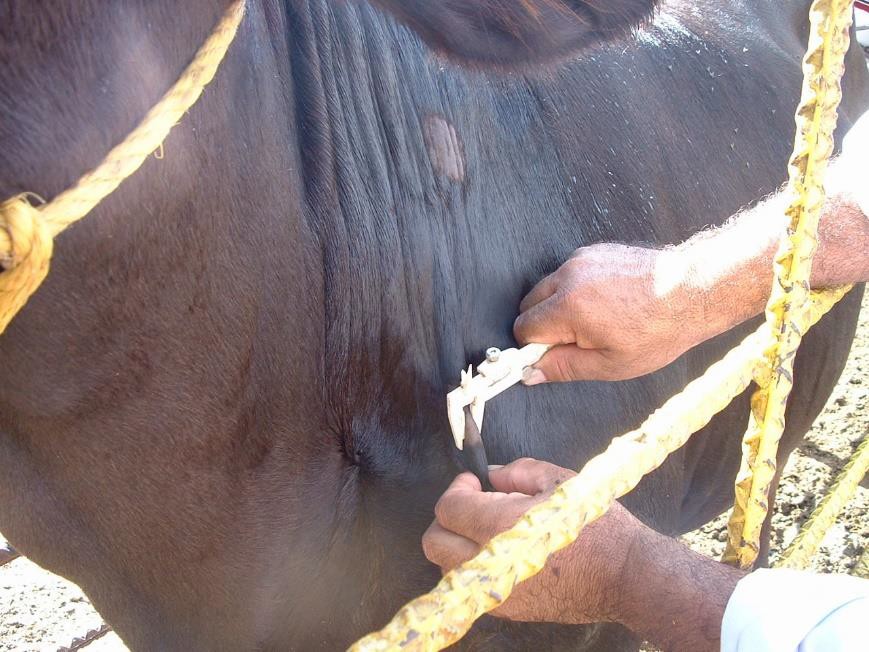 4.- INOCULAR DERIVADO PROTEICO PURIFICADO (PPD)
“El sitio de aplicación superior será cerca de 10 cm debajo de  la cresta, el sitio inferior será aproximadamente de 13 cm  debajo de la anterior “.
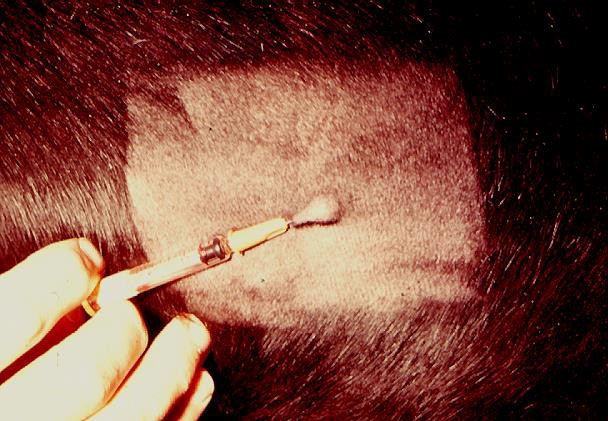 PPD AVIAR EN EL AREA  SUPERIOR
Elaborado con Mycobacterium avium cepa
D4,
13 CM
PPD BOVINO EN EL AREA INFERIOR
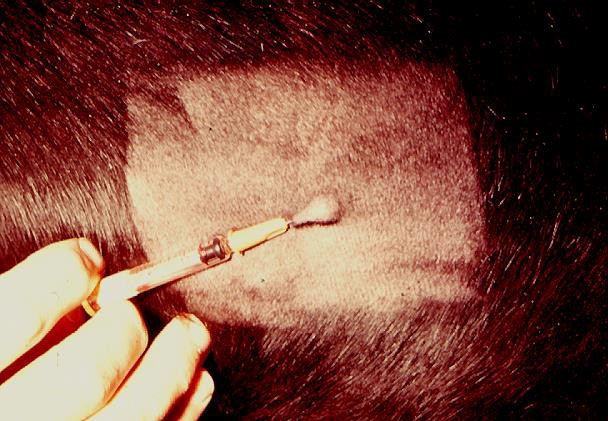 Elaborado con Mycobacterium bovis cepa
AN5,
LECTURA DE LA PRUEBA CERVICAL COMPARATIVA
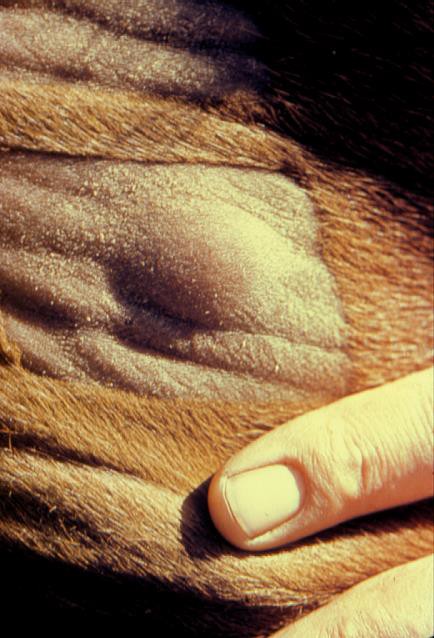 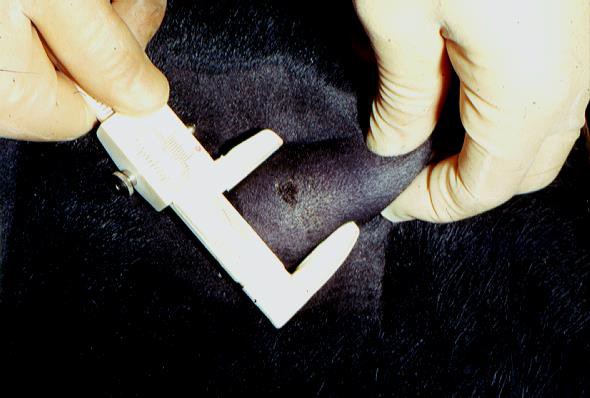 A LAS 72 HRS. (+ - 6 HRS) SE  MIDE LA PIEL EN EL AREA DE  INOCULACION SUPERIOR E  INFERIOR
SE RESTAN LAS MEDIDAS FINALES DE LAS INICIALES, SE  HACE EL REDONDEO DE LAS DECIMALES Y	SE PLASMAN EN  LA GRAFICA PARA OBTENER EL RESULTADO.
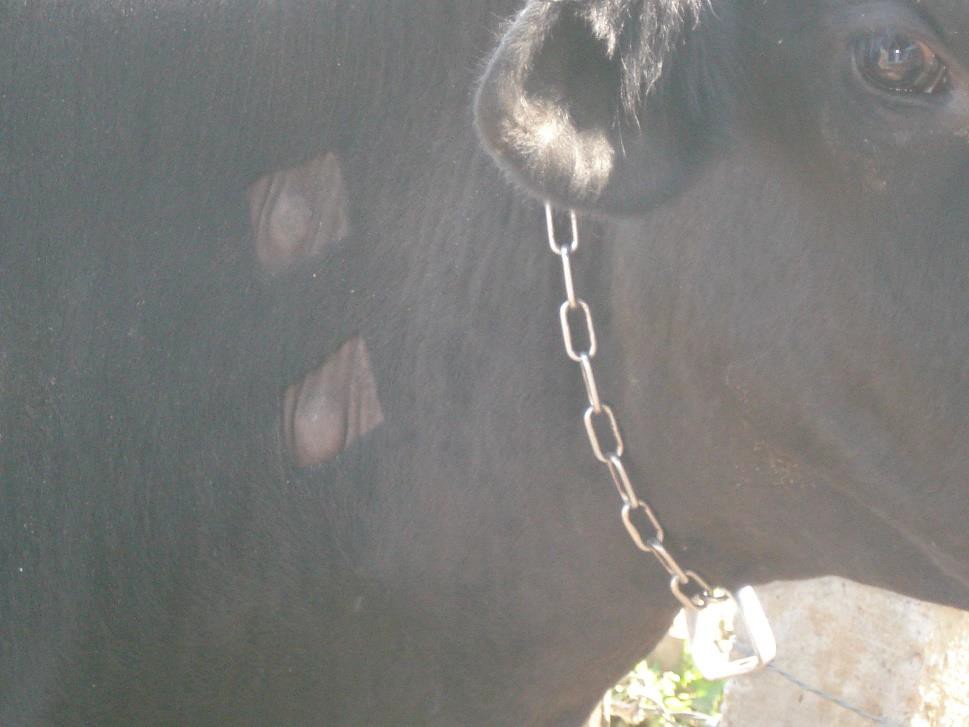 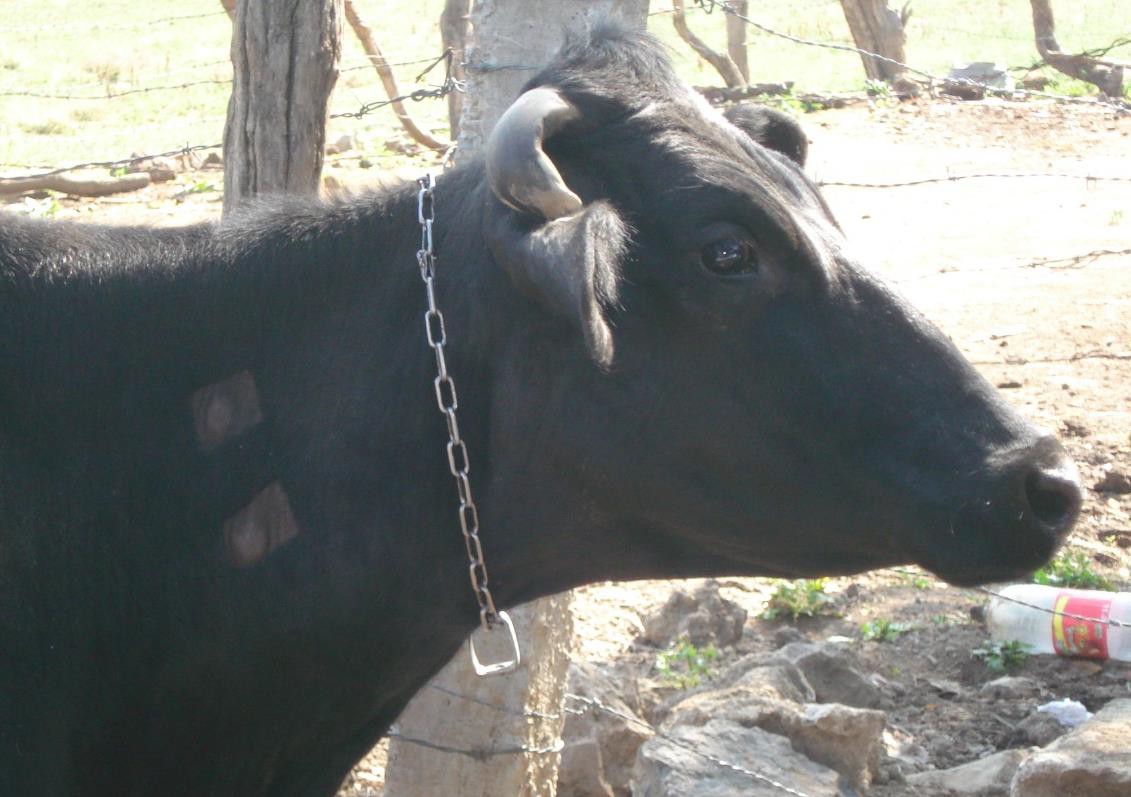 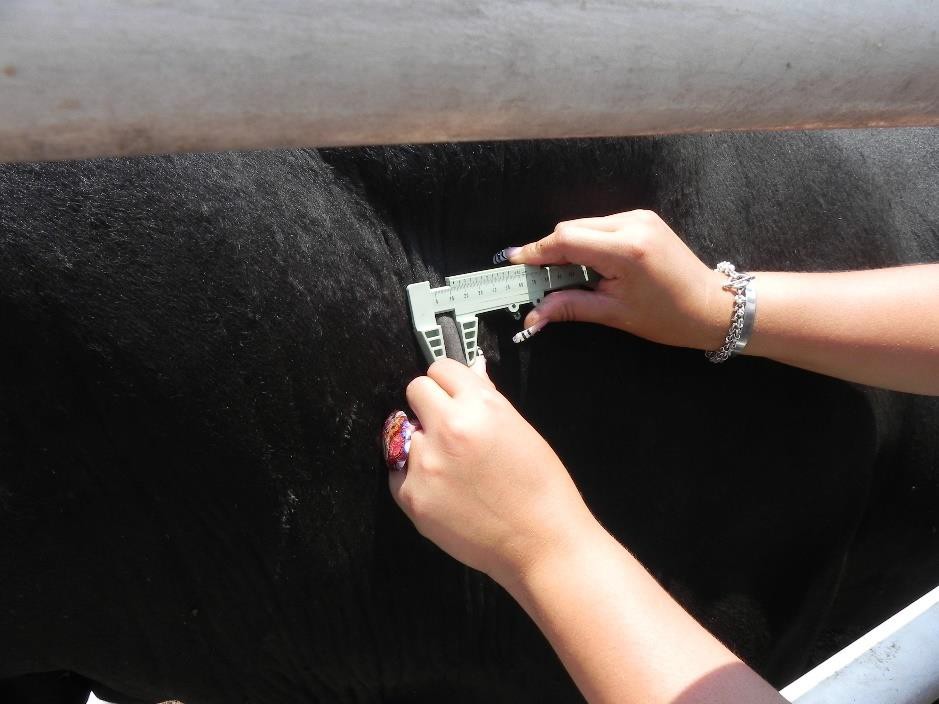 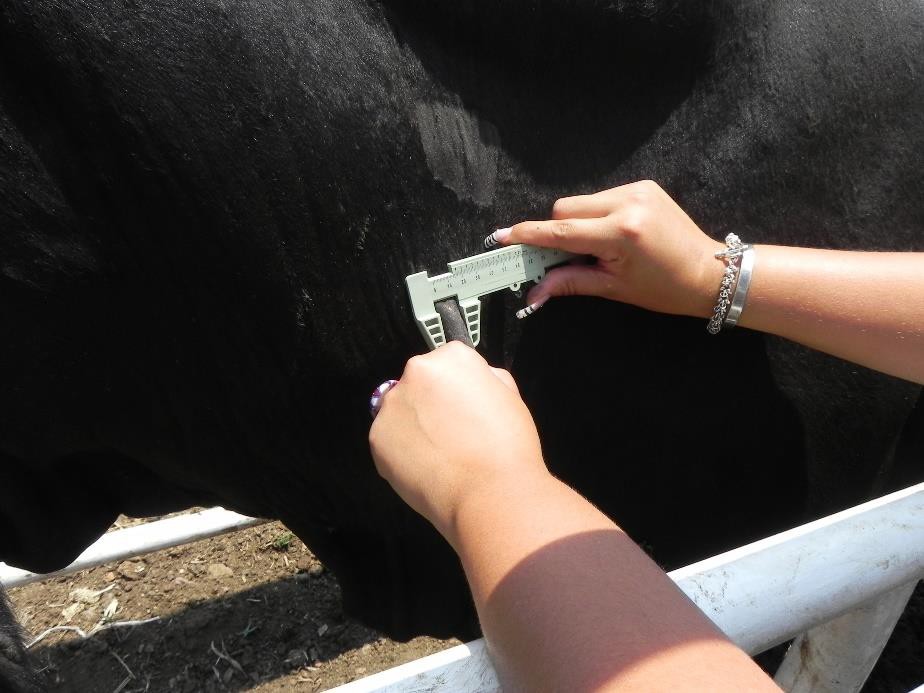 “El registro final de las  medidas deberá  redondearse “
RESULTADO DE LA PRUEBA
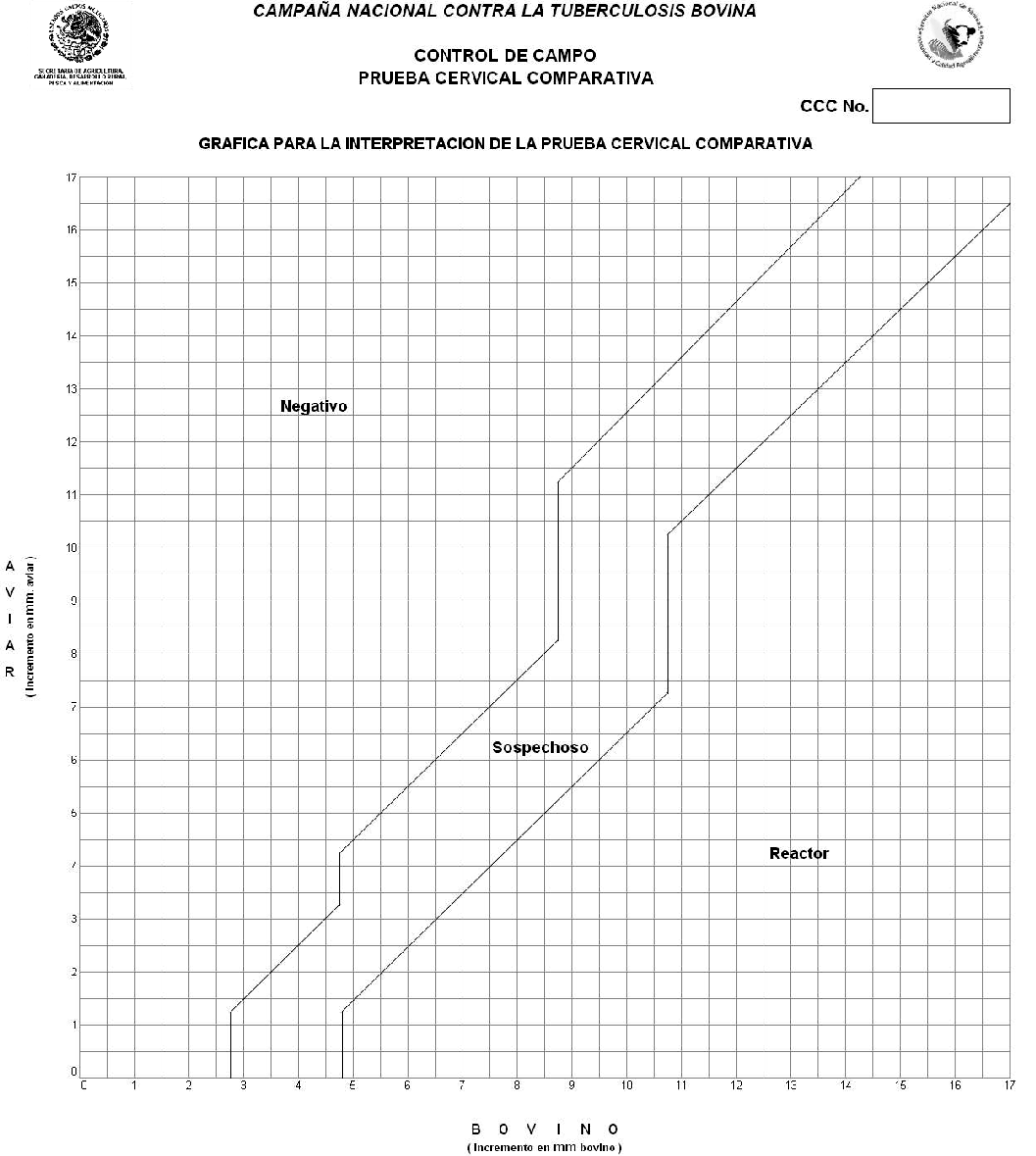 De 6.2
a 6.0
De 6.7
a 6.5
De 6.3
a 6.5
De 6.8
a	7
Resultado de la prueba:
Positivos  Negativos,  Sospechosos.
PRUEBA DE TUBERCULINA CERVICAL COMPARATIVA
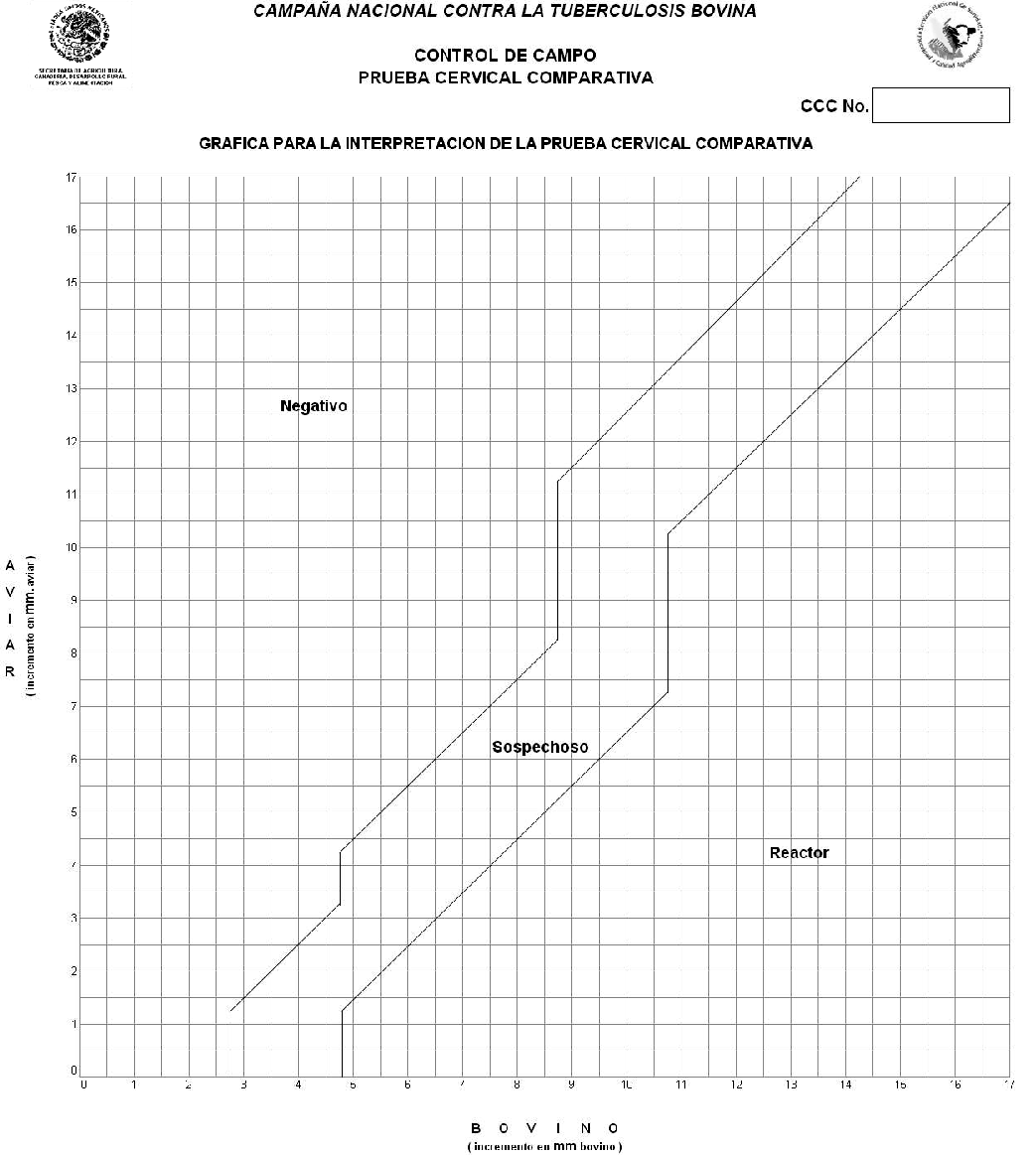 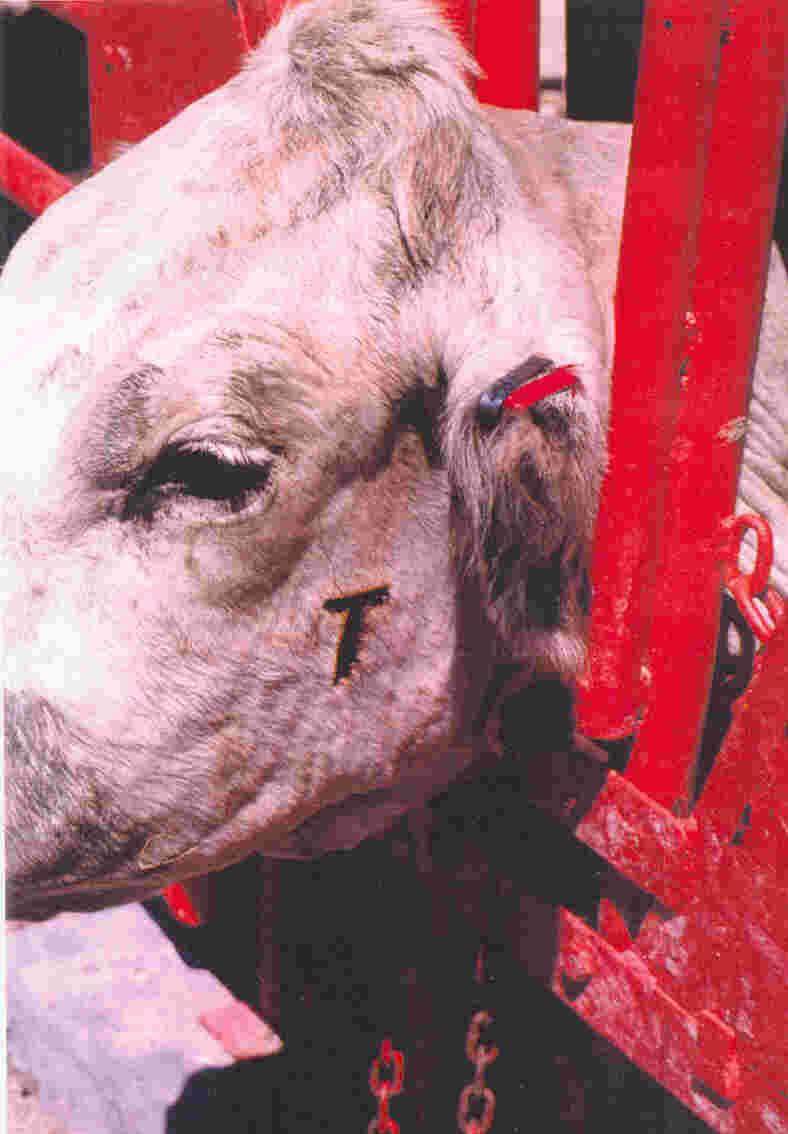 Sospechosos
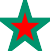 Negativos
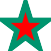 Positivos
Los positivos deben marcarse  a fuego con la “T” en el  masetero izquierdo y enviarse  a sacrificio.
Autor . MVZ EPA LUISA	21
IBARRA LEMAS.
PRUEBA CERVICAL SIMPLE

Está indicada para probar hatos en los que se conoce  la existencia de M. bovis, o ganado que estuvo  expuesto directa o indirectamente con hatos infectados  con M. bovis.
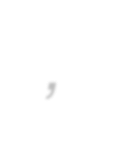 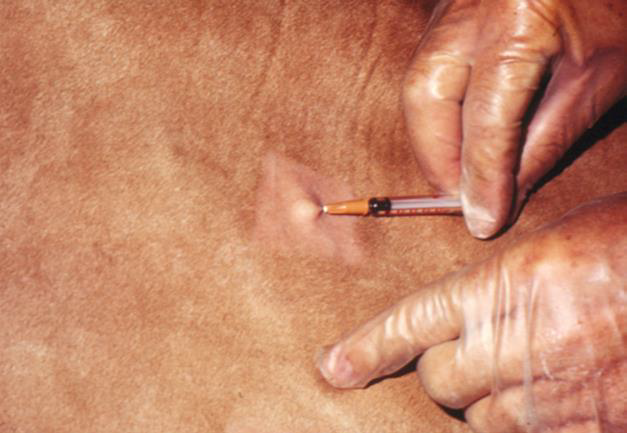 Sensibilidad: 90-95 %
Especificidad: 90 %
LA REACCION DE LA PRUEBA CERVICAL SIMPLE  SE CLASIFICA EN:

NEGATIVO
REACTOR
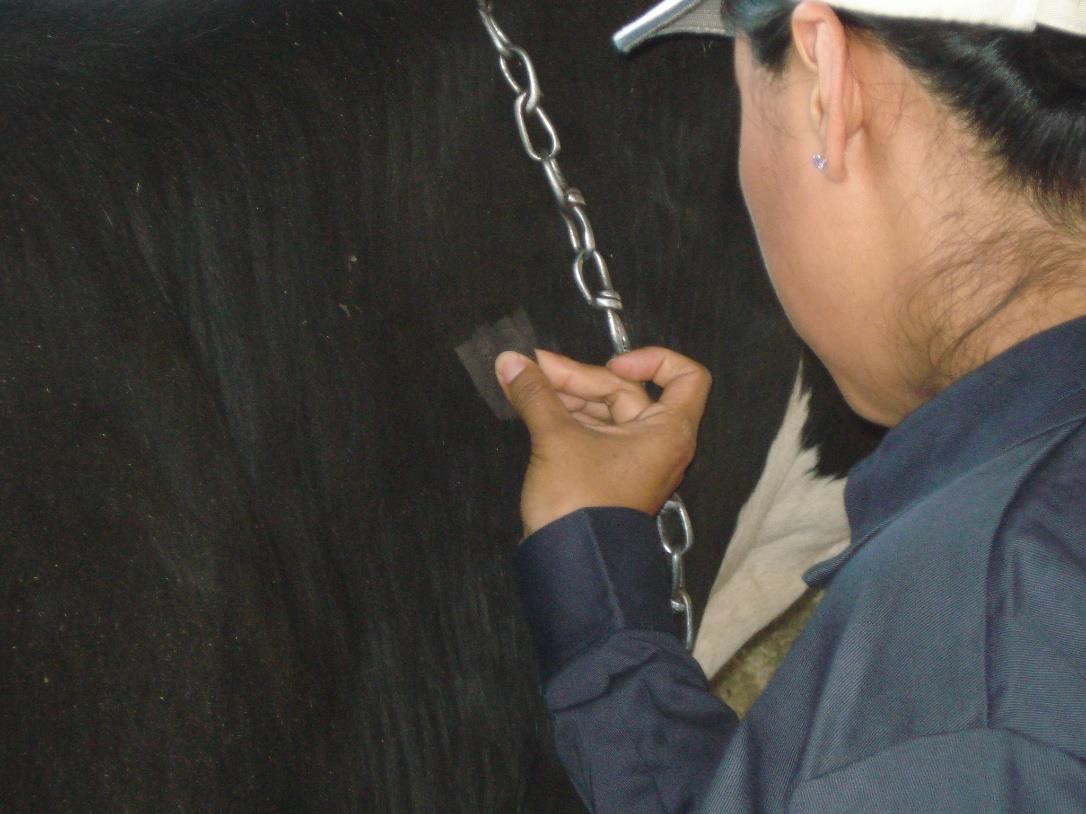 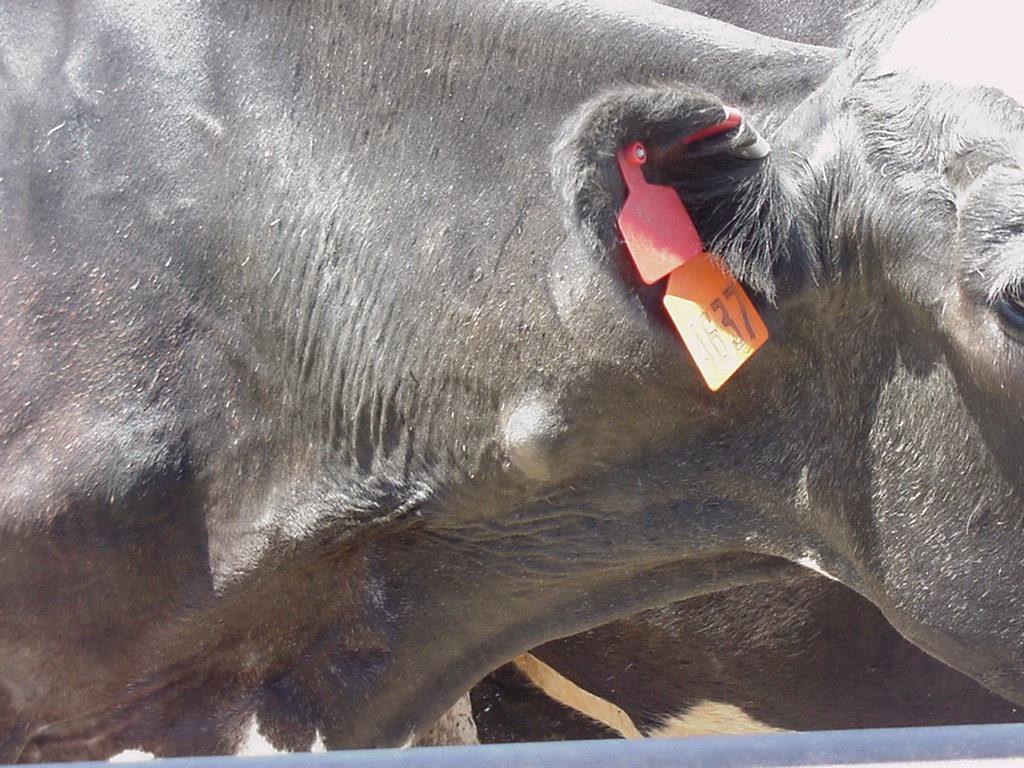 PRUEBA DE TUBERCULINA CERVICAL SIMPLE
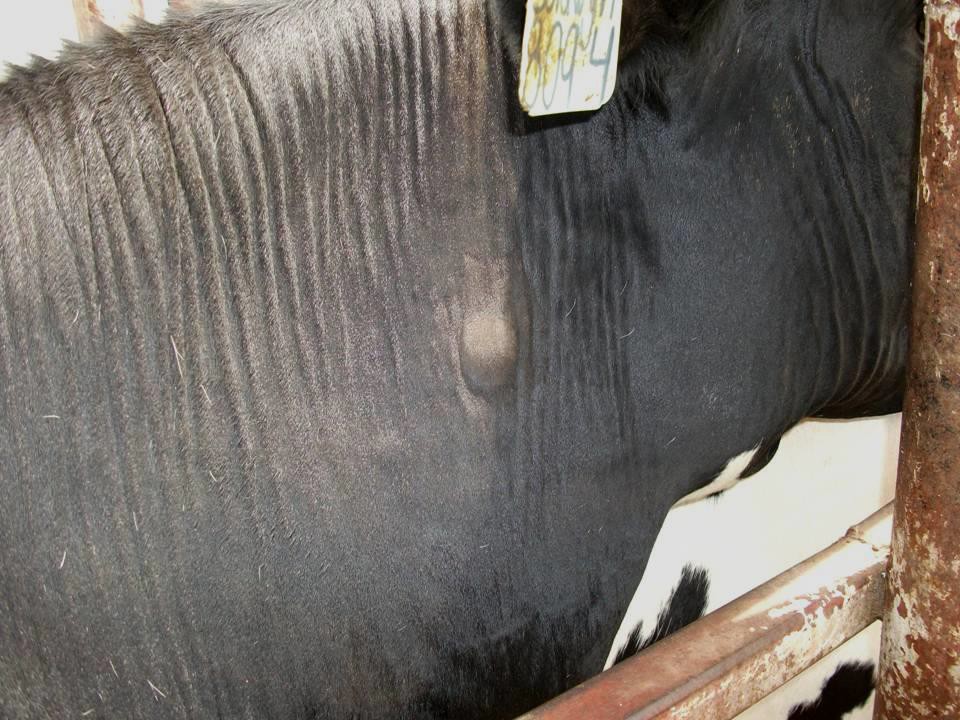 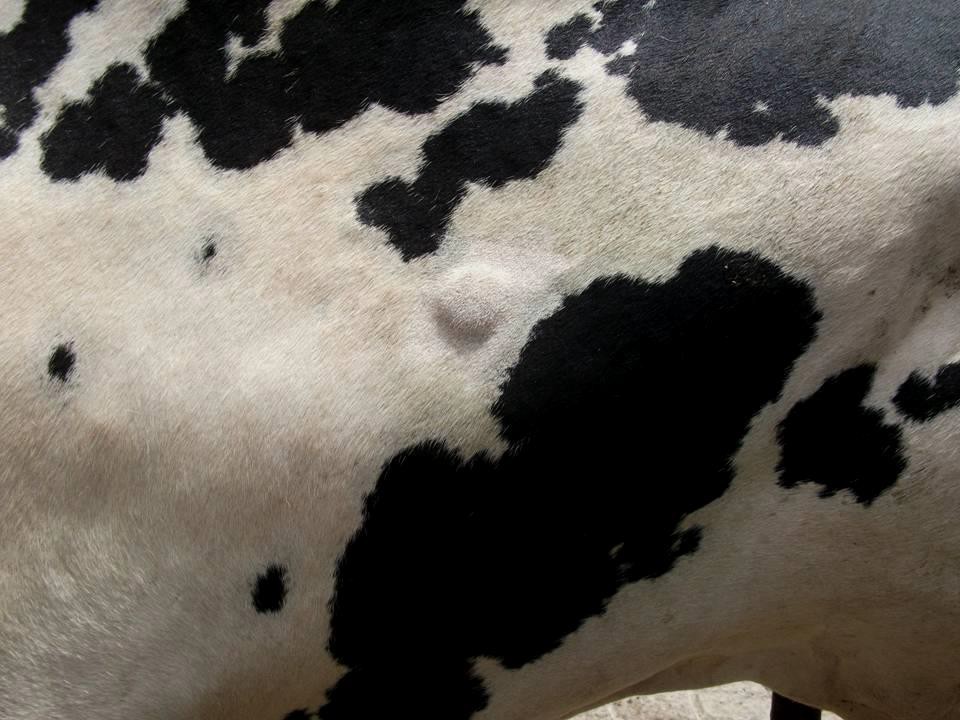 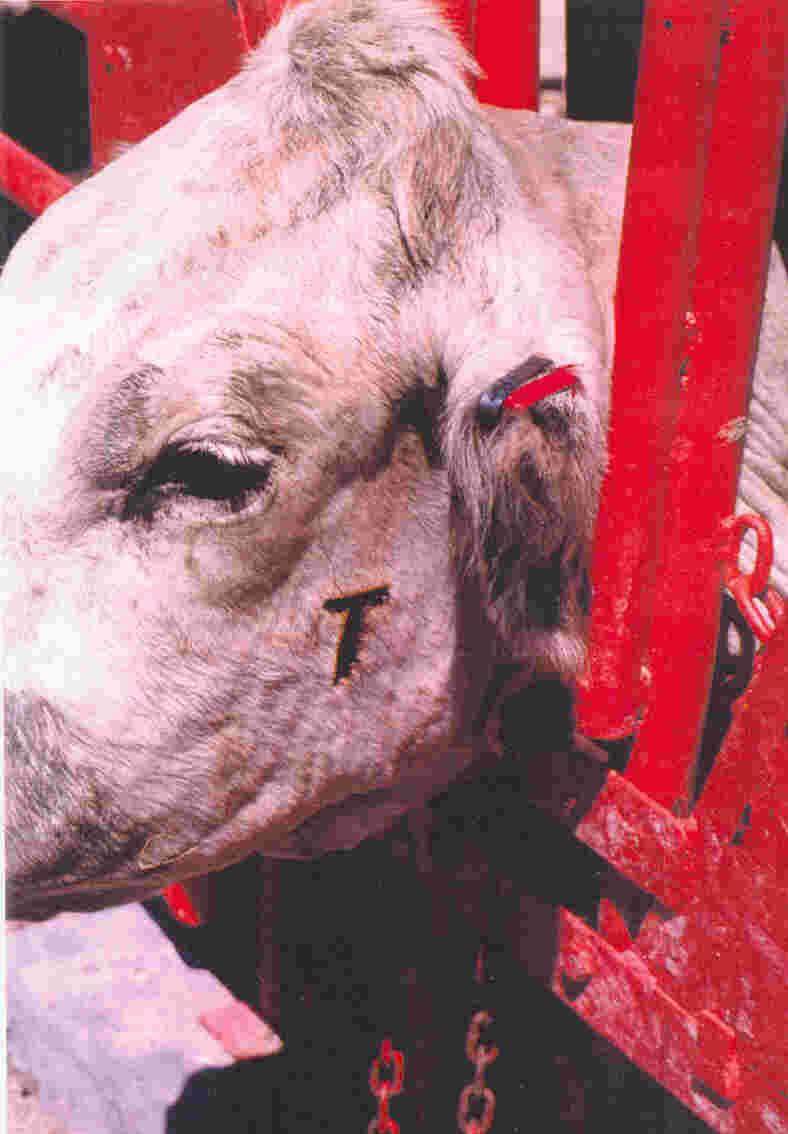 Reacciones
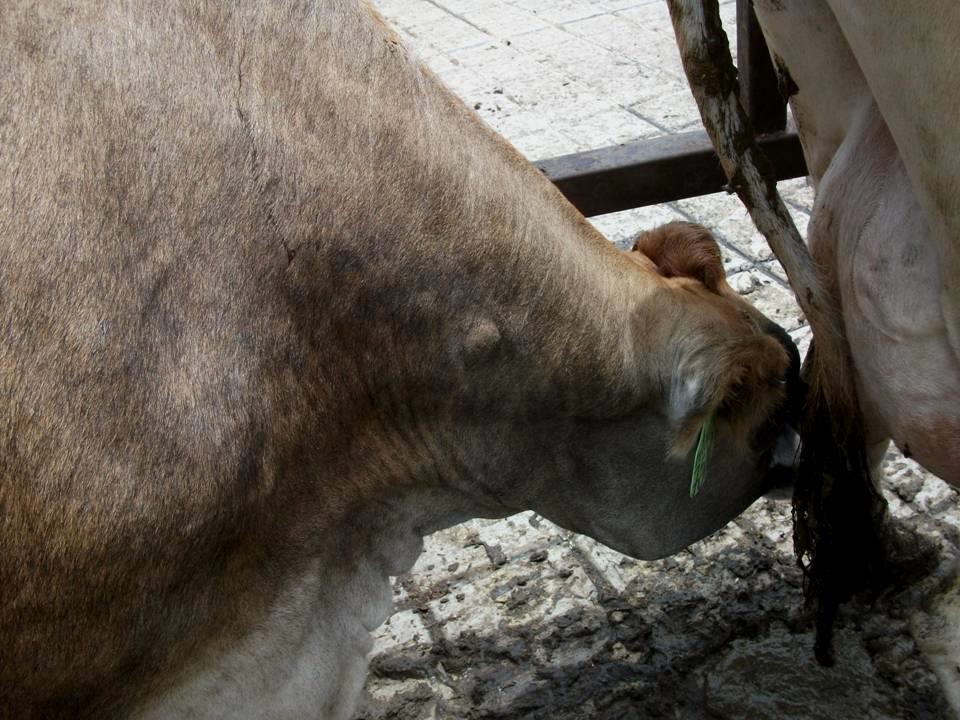 Los positivos deben  marcarse a fuego  con la “T” en el  masetero izquierdo  y enviarse	 a  sacrificio
Causas Posibles de Respuesta Positiva a la Tuberculina
Mycobacterium bovis
Verdadero positivos
M. avium
 M. paratuberculosis
 M. tuberculosis
 Otras micobacterias
 Otros microorganismos
Causas fisiológicas
Lesiones de	la piel
Parásitos
Falsos positivos
Causas que pueden Producir  Falsos Negativos a la Prueba  de Tuberculina
Infección reciente, menos de 30 días
Animales viejos y débiles
Animales recién paridos, dentro de las 4-6  semanas
Infecciones virales
Enfermedades inmunosupresoras que  afectan a órganos linfáticos
Drogas inmunosupresoras
Aplicación inapropiada de la tuberculina.
30
Vigilancia en rastro
Objetivo:
1. Detectar animales con lesiones sospechosas de ser tuberculosis 
Infectados/enfermos de tuberculosis que no se han detectado en las pruebas de campo 

Conseguir la información de procedencia y origen de los animales con lesiones

APHIS requiere que más del 95% del ganado sacrificado dentro y saliendo de las regiones con estatus, estará bajo vigilancia epidemiológica para TB.
Vigilancia en rastro
Metodo:
Inspección sistemática de los nódulos linfáticos y órganos para detectar lesiones patologías potencialmente de tuberculosis (granulomas).
Laminado e Inspección de los nódulos linfáticos y órganos “blanco” de la TB bovina. 
Registro adecuado de la información de los animales, su origen, legal propiedad, identificaciones, edad raza, sexo, etc.
Inspección Post-mortem
Salud Animal.
Detectar nuevos casos de tuberculosis para emprender acciones de erradicación de la enfermedad en los hatos de origen. (“Animales de Matanza Regular”). 
Valorar la habilidad de la tuberculina para detectar tuberculosis.(control de calidad). 
Conocer la prevalencia de la enfermedad en la región. 
Tomar muestras sugestivas para enviar al laboratorio y confirmar la enfermedad.
Epidemiólogo de campo:
Valorar su programa de pruebas de hato, al conocer la extensión de las lesiones en los animales y las posibles vías de transmisión de tuberculosis dentro del hato.
9
Vigilancia en Mataderos
Todos los bovinos sacrificados deben ser inspeccionados en los rastros
Deben inspeccionarse los nódulos linfáticos de la cabeza, vísceras y canal
Debe darse un seguimientos puntual en la inspección post-mortem de los bovinos que resultaron positivos a las pruebas de tuberculina..
47
Orden de matanza
Con anotación de identificaciones de forma individual.
7
CRITERIOS GENERALES EN LA INSPECCIÓN POST-MORTEM
LA CANAL, CABEZA, VISCERAS Y PIEL de un mismo animal, deberán identificarse con el mismo número.
Pueden usarse:

Etiquetas plásticas.
Etiquetas metálicas de material inoxidable.
Etiquetas de papel.
4.- Marcado con crayones.
Las etiquetas no serán retiradas del área de sacrificio, hasta obtener el dictamen final del Médico Veterinario.
14
Las tintas empleadas serán indelebles y atóxicas
“MEATMARK CRAYON”
SELLOS

15
LA PIEL SE MARCA AL MOMENTO DEL DESPIELADO
16
AL MISMO TIEMPO SE MARCA LA CANAL CON CRAYON
CABEZA MARCADA CON CRAYON
MARCADO DE LAS CANALES CON CRAYON
17
CABEZAS IDENTIFICADAS CON CRAYON
18
20
ES FUNDAMENTAL IDENTIFICAR LA PIEL CONFORME AL ORDEN DE MATANZA, PARA PODER VER LAS MARCAS EN LA PIEL EN CASO DE
QUE SE TOME MUESTRA SUGESTIVA DE TUBERCULOSIS DE ESE ANIMAL.
Es Fundamental Contar con un Sistema que ColecteTodas las Identificaciones de los Animales Conforme al Orden de Matanza-.
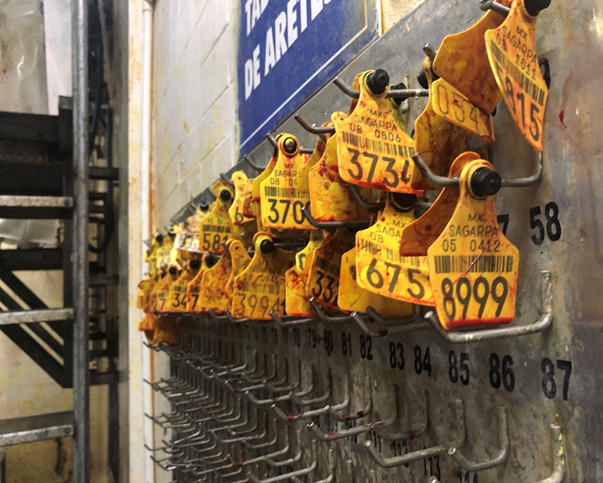 23
Vigilancia  Rutinaria en Mataderos
Disección, preparación y envió de muestras de calidad al laboratorio
Toda lesión granulomatosa debe colectarse  y enviarse a laboratorio.
48
LESIONES DE TUBERCULOSIS
50
Tuberculosis ósea
Tuberculosis generalizada
Información en Mataderos
3. El tercer objetivo es colectar información de calidad
Contar con un sistema de correlación de partes 
Reseña de los animales (raza, sexo, color, etc)
Identificaciones oficiales (aretes, marcas de herrar)
Documentos sanitarios
Documentos de propiedad y de movilización
Orden de matanza
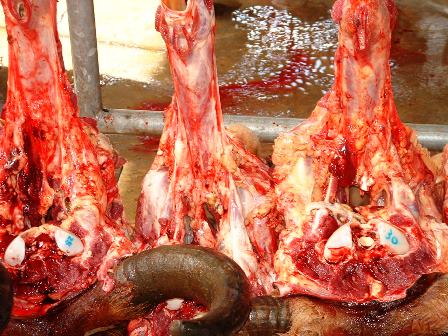 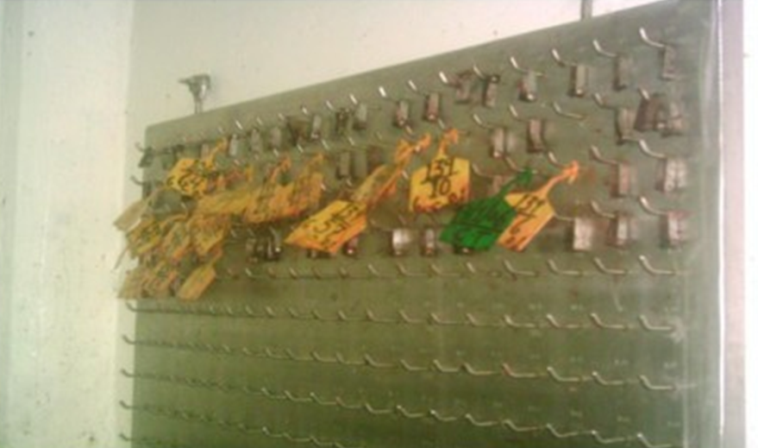 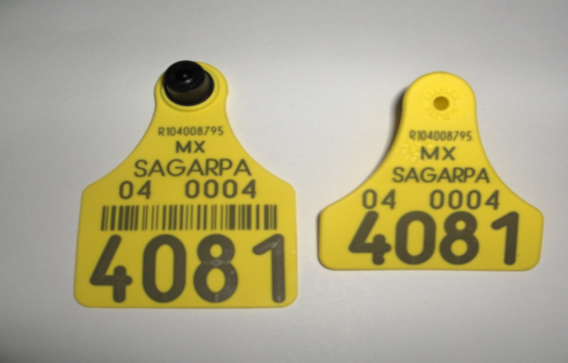 Marcas de Herrar
Propiedad
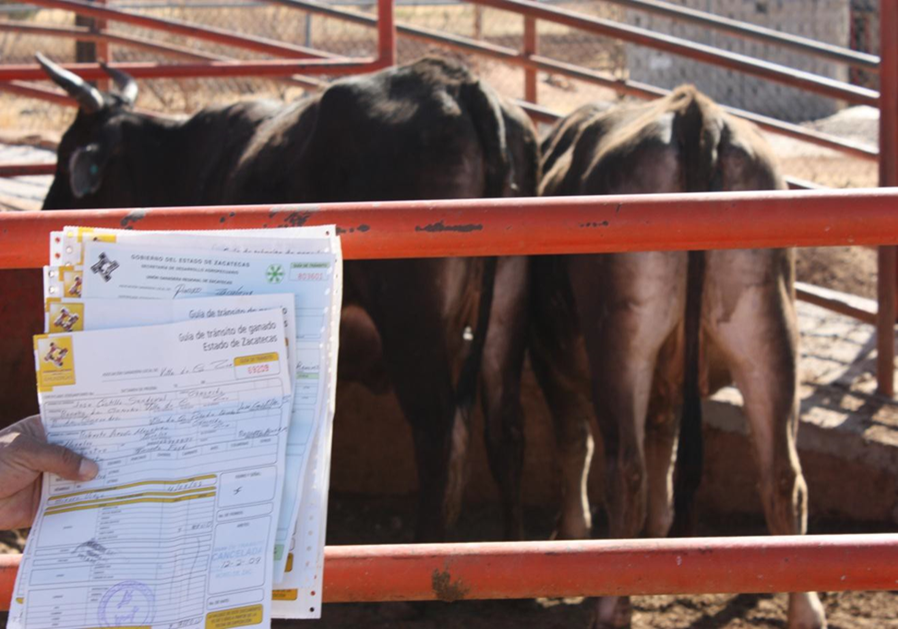 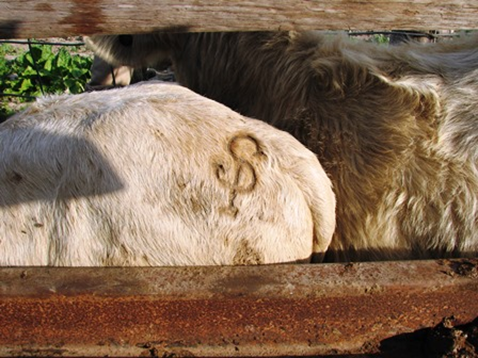 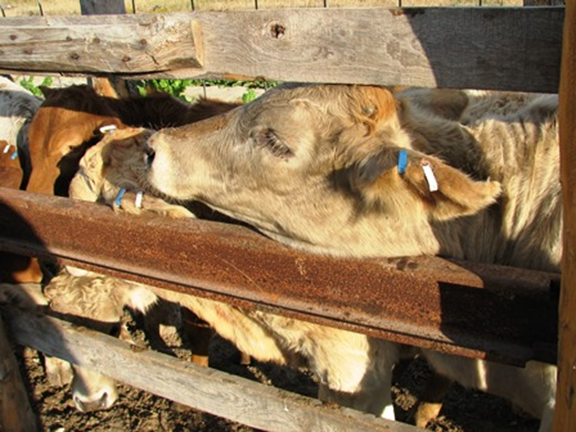 Corroborar la información  de los documentos con los animales
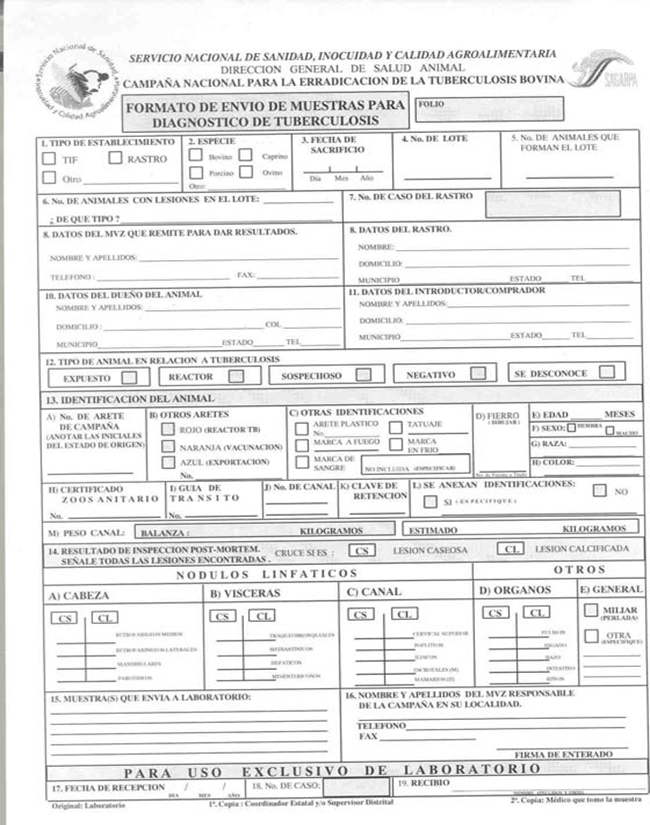 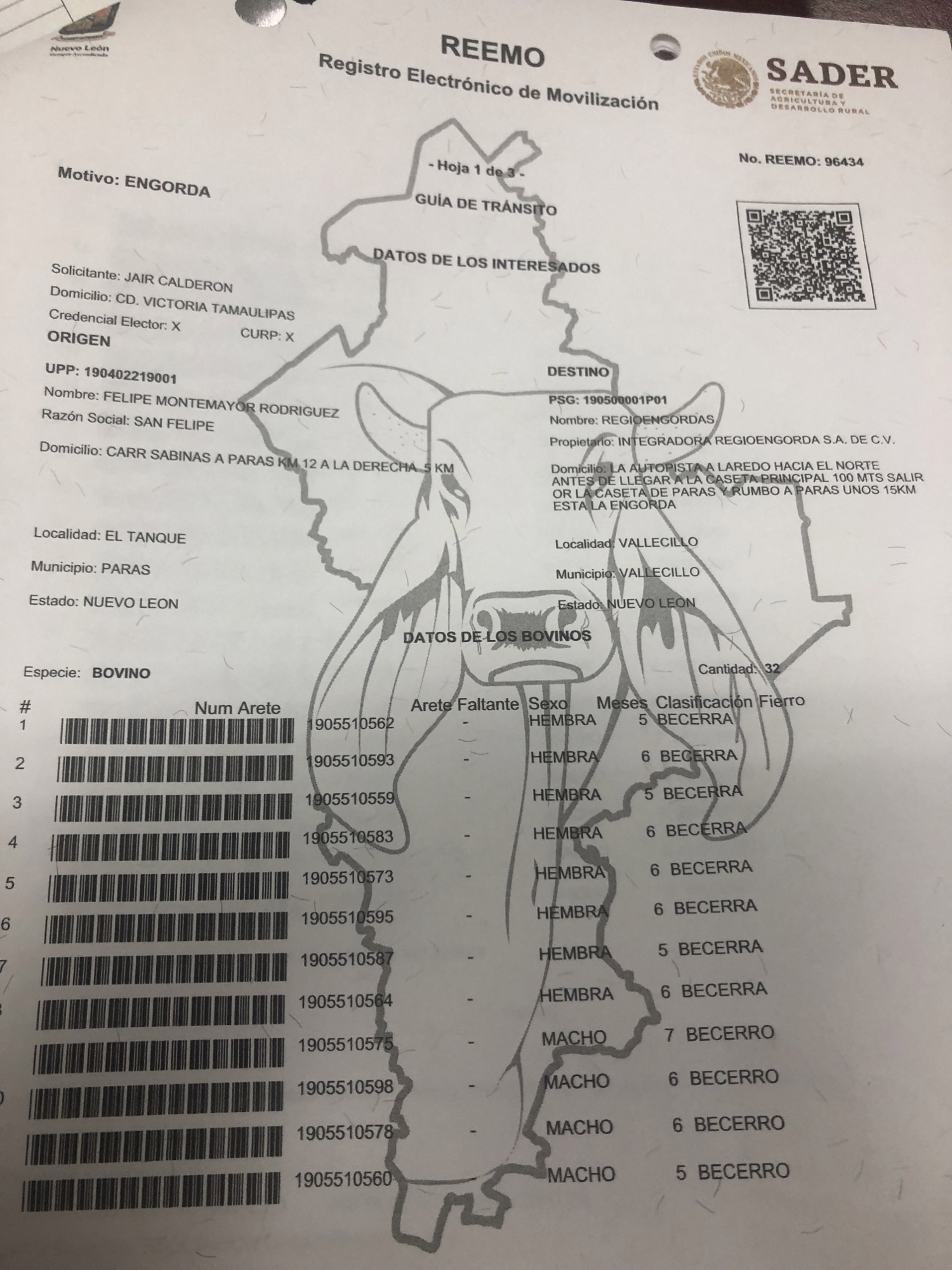 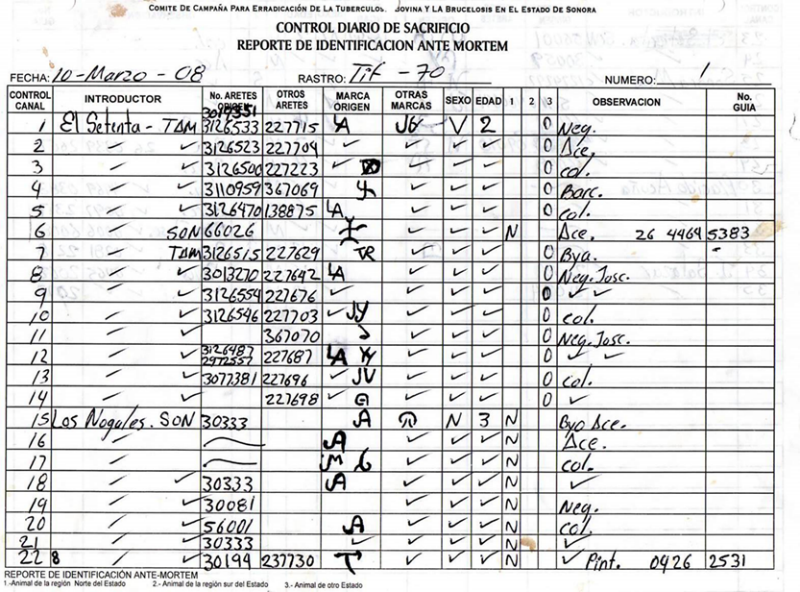 ES ABSOLUTAMENTE INDISPENSABLE
INSPECCIONAR A LOS ANIMALES REACTORES A PRUEBAS DE TUBERCULINA.

•Para verificar la presencia o ausencia de lesiones macroscópicas.

•Para tomar muestras.
•LOS REACTORES DEBERAN SER SACRIFICADOS AL FINAL DE LOS ANIMALES DE MATANZA REGULAR

•Para no contaminar la línea de
matanza.
•Para tener menos presión para realizar si se requiere, una inspección mas minuciosa.
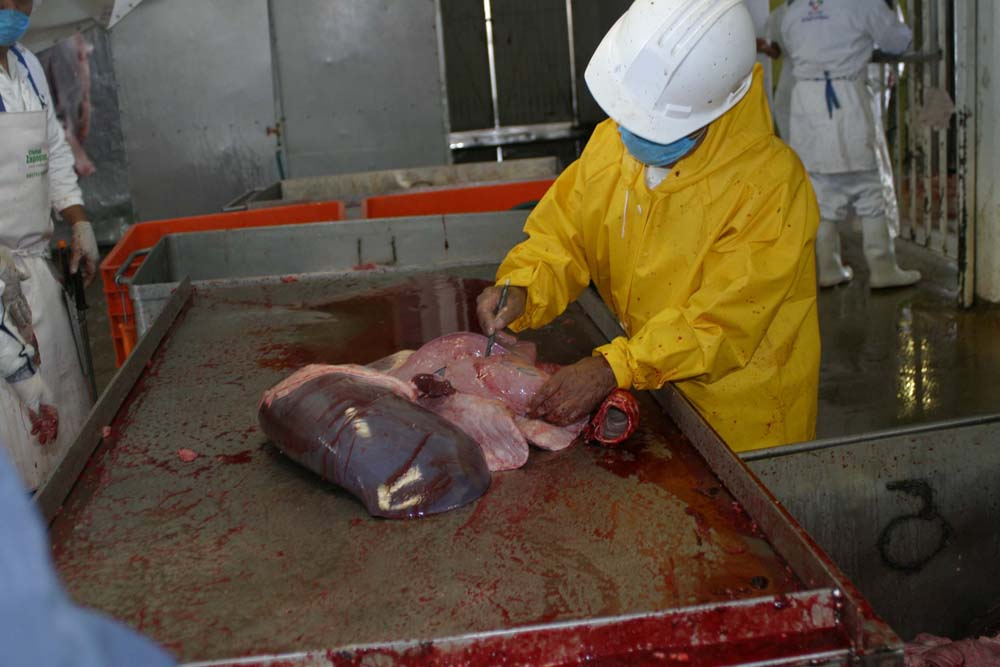 TECNICA DE INSPECCION POST-MORTEM.
En todos los animales sacrificados deberá realizarse Una rutina de inspección que comprende los siguientes procedimientos:
1.- Observación	macroscópica. 2.- Palpación de órganos.

3.- Corte laminar (cortes de aprox. 2mm) de nódulos
linfáticos: de cabeza, vísceras y canal.
30
32
1
2
Principales Nódulos Linfáticos que
se inspeccionan
7
3
4
10
5
6
10 .- Retrofaríngeo medio
NODULOS LINFATICOS SUPERFICIALES:
Retrofaríngeo Lateral
Parotídeo
Mandibular
Cervical Superficial o Pre-escapular
Subiliaco
Inguinal Superficial (mamario o escrotal)
Poplíteo Profundo
Tuberal
Glúteo
Retrofaríngeo Medio
METODO : LAMINADO
DE NODULOS
LINFATICOS
33
Inspección de Cabeza
Método:
1.- Corte de 4 PARES de nódulos linfáticos: 2 N.L. Mandibulares
2 N.L. Parotídeos
2 N.L. Retrofaríngeos laterales
2 N.L. Retrofaríngeos medios.
38
Inspeccion en Portacabezas
40
Inspección de cabeza
Nódulo Linfático Mandibular
44
Inspección de cabeza
Oreja
Nódulo Linfático Parotídeo
Ojo
45
Inspección de cabeza
Nódulos Linfáticos retrofaríngeos medios
46
Inspección de visceras
Las vísceras torácicas y	abdominales se pueden colocar para su inspección en:

Un carro.
En Mesas.
Banda en
movimiento.
47
Inspección de vísceras
Método en vísceras “rojas”:
1.-	Observar y palpar:	pulmón,	corazón,	hígado.

2.- Corte laminar de nódulos linfáticos de
vísceras.(Pulmón e hígado).

3.- Corte de Hígado y/o pulmón (si se requiere).
48
Carros porta vísceras:

Charola de arriba para “vísceras rojas”.
49
Charola de abajo
para “vísceras verdes”.

Esterilizar los carros con cada unidad inspeccionada.
Inspeccion de visceras
INSPECCION DE PULMON
Observarción, palpación y corte laminar de
nódulos linfáticos
NODULOS LINFATICOS MEDIASTINICOS:
CRANEALES MEDIOS CAUDALES
52
Traqueobronquial izquierdo
Mediastínico Craneal
Traqueobronquial derecho
Mediastínico Medio
Mediastínico Caudal
53
INSPECCION DE PULMON
Corte laminar de nódulos linfáticos: Traqueobronquiales y Mediastínicos,
54
INSPECCION DE HIGADO
Observar y
palpar el hígado
Corte Laminar de Nódulos
Linfáticos Hepáticos
55
INSPECCIÓN DE VÍSCERAS
Método en vísceras “verdes”:
Observar y palpar intestino grueso, delgado y bazo.
Corte laminar de Nódulos Linfáticos Mesentéricos.
57
Identificación de las vísceras
con Crayón
INSPECCION DE VISCERAS
59
INSPECCION DE INTESTINO
Observación,
Palpación,
Corte
laminar
de nódulos Linfáticos mesentéricos
INSPECCION DE VISCERAS
Corte Laminar de Nódulos Linfáticos Mesentéricos
60
Parámetros de Calidad en la Vigilancia en Mataderos
> 95% del ganado sacrificado estará bajo vigilancia epidemiológica para TB (Pruebas de TB o inspección durante la matanza).
Los granulomas deberán recolectarse, enviarse apropiadamente y recibirse  por el laboratorio dentro de los 10 días después de ser colectados.  
Con copias de documentos relacionados (facturas, documentos de tránsito, etc).
Cada matadero deberá enviar para diagnóstico, por lo menos un granuloma para diagnóstico de TB por cada 2,000 animales de matanza regular (dos años de edad o mayores).  Esta meta se debe lograr en cada planta de sacrificio.
Las muestras deben llegar al laboratorio < 7 días
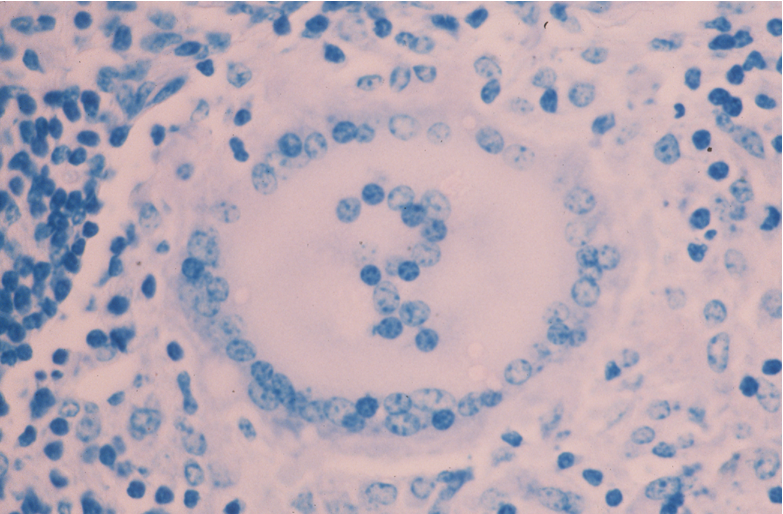 Gracias!!!